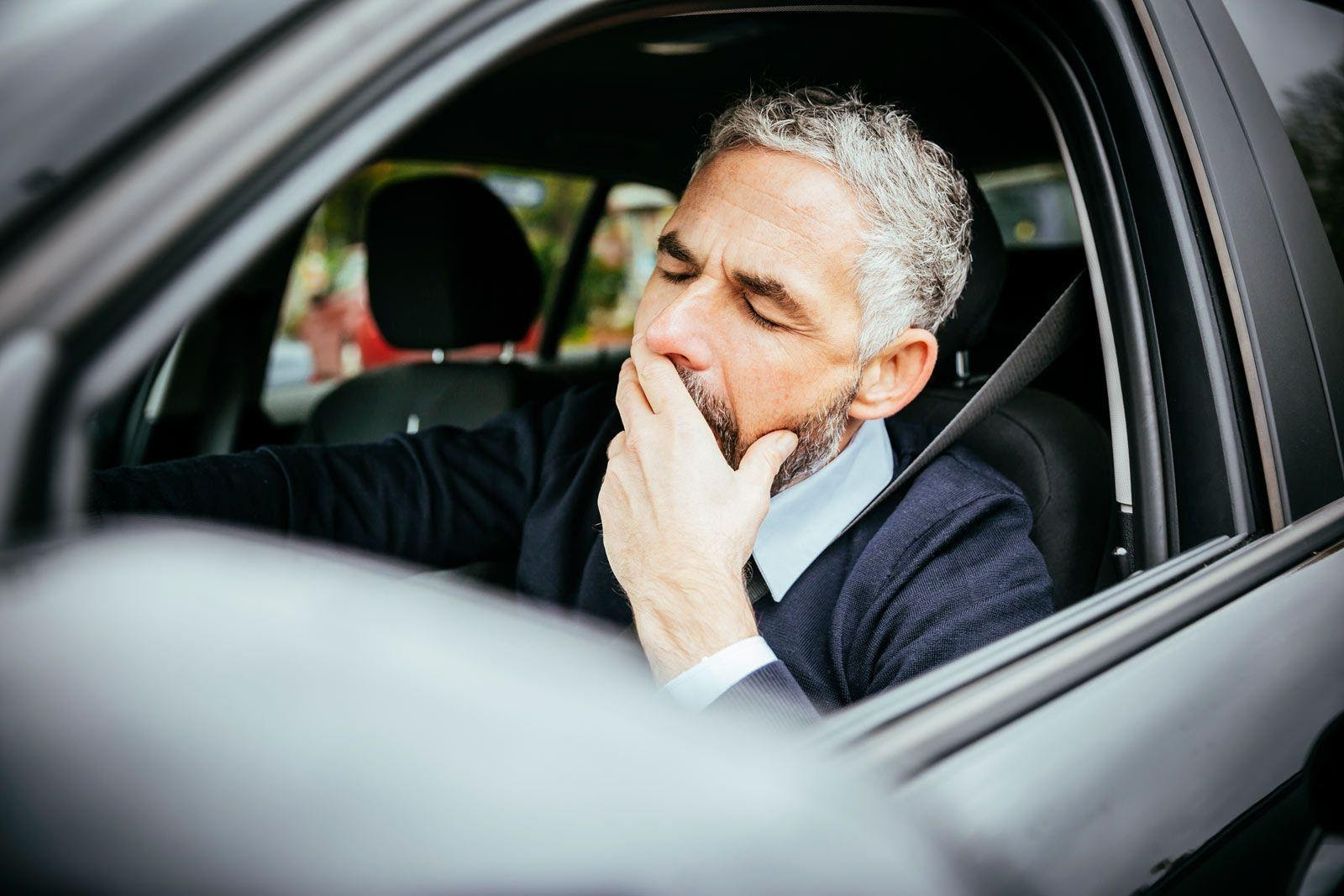 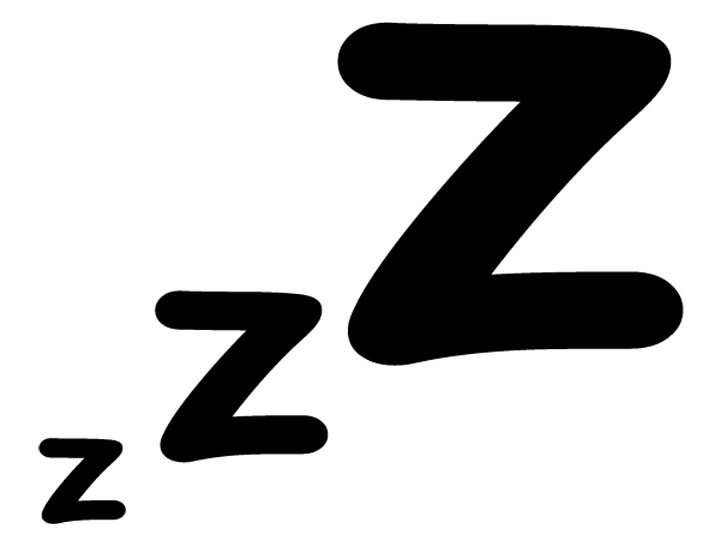 Я устал
Хочу домой
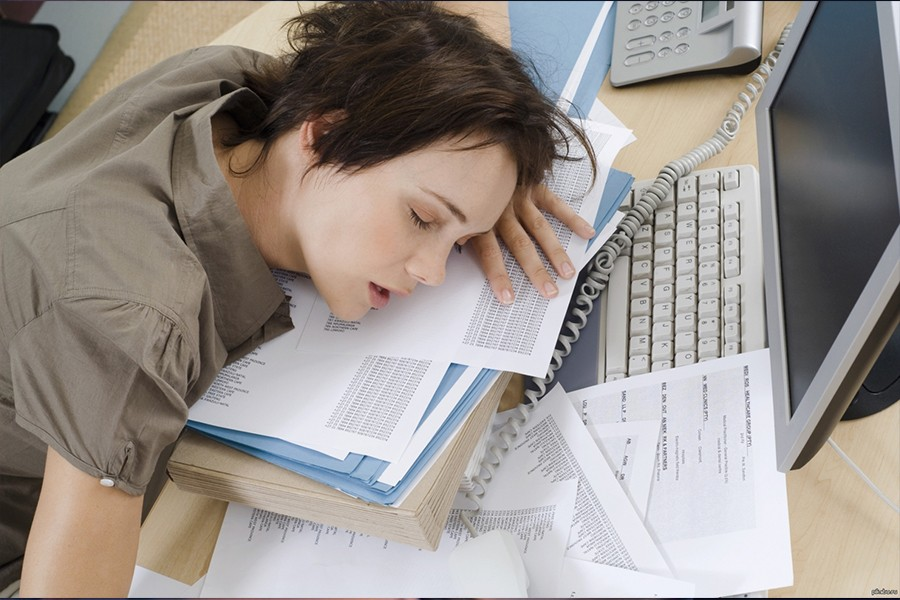 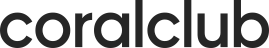 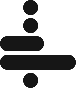 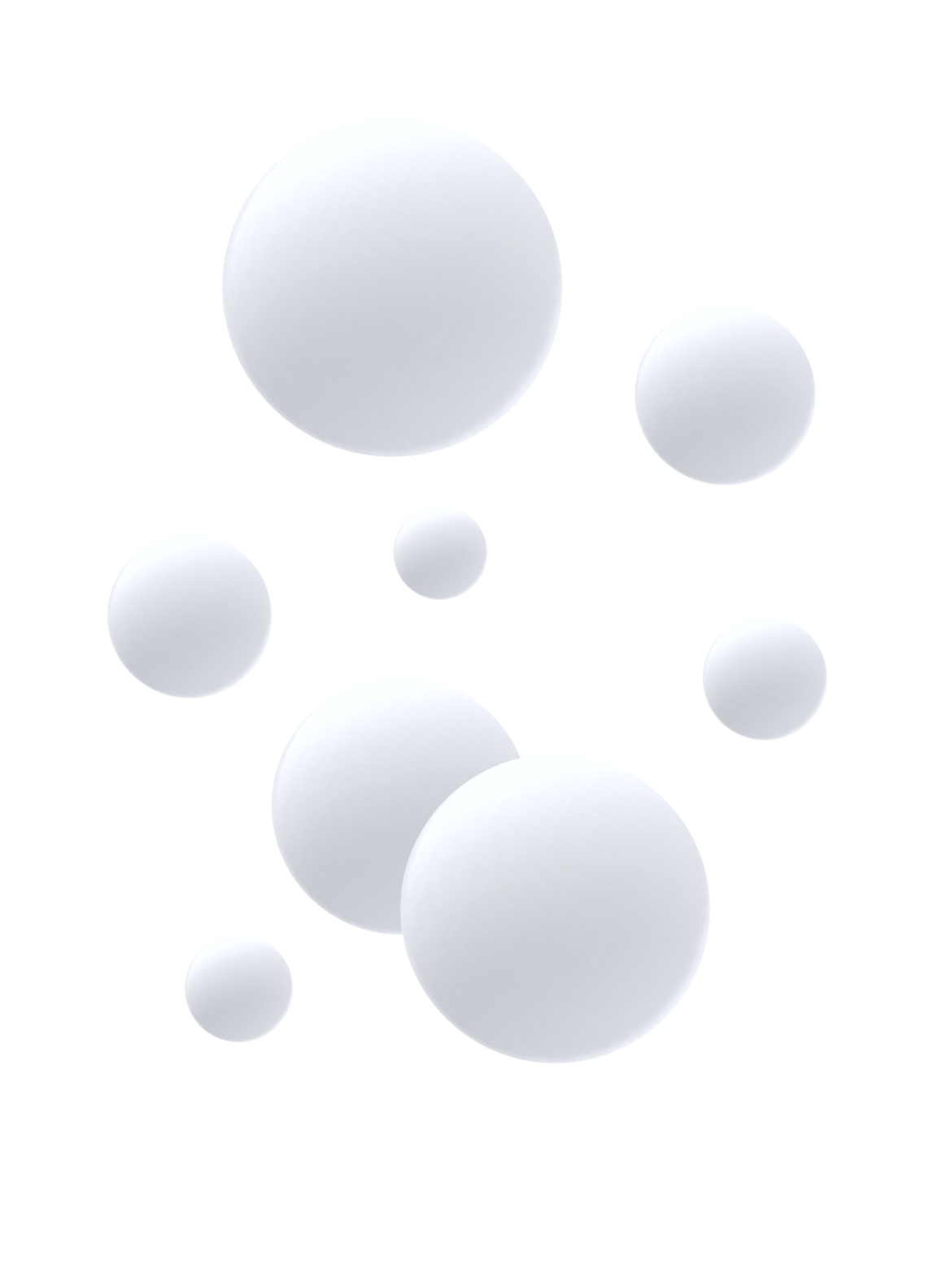 Утром встал – уже устал
Наверняка, тебе знакомо ощущение, когда, проснувшись утром, хочется только упасть лицом в подушку. И если оно приходит после напряженной трудовой недели, то это нормально. Выходные полностью восстанавливают использованные силы.
     А что же делать, если в выходные и в отпуске не удается набраться сил? И бывает ли хроническая усталость?
     Давай вместе разберемся с этим вопросом.
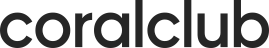 Четыре вопроса об усталости
01
Разбираемся с тем, что это такое.
02
Выясняем причины.
03
Изучаем, что предпринять.
04
Учимся предупреждать.
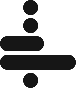 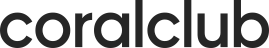 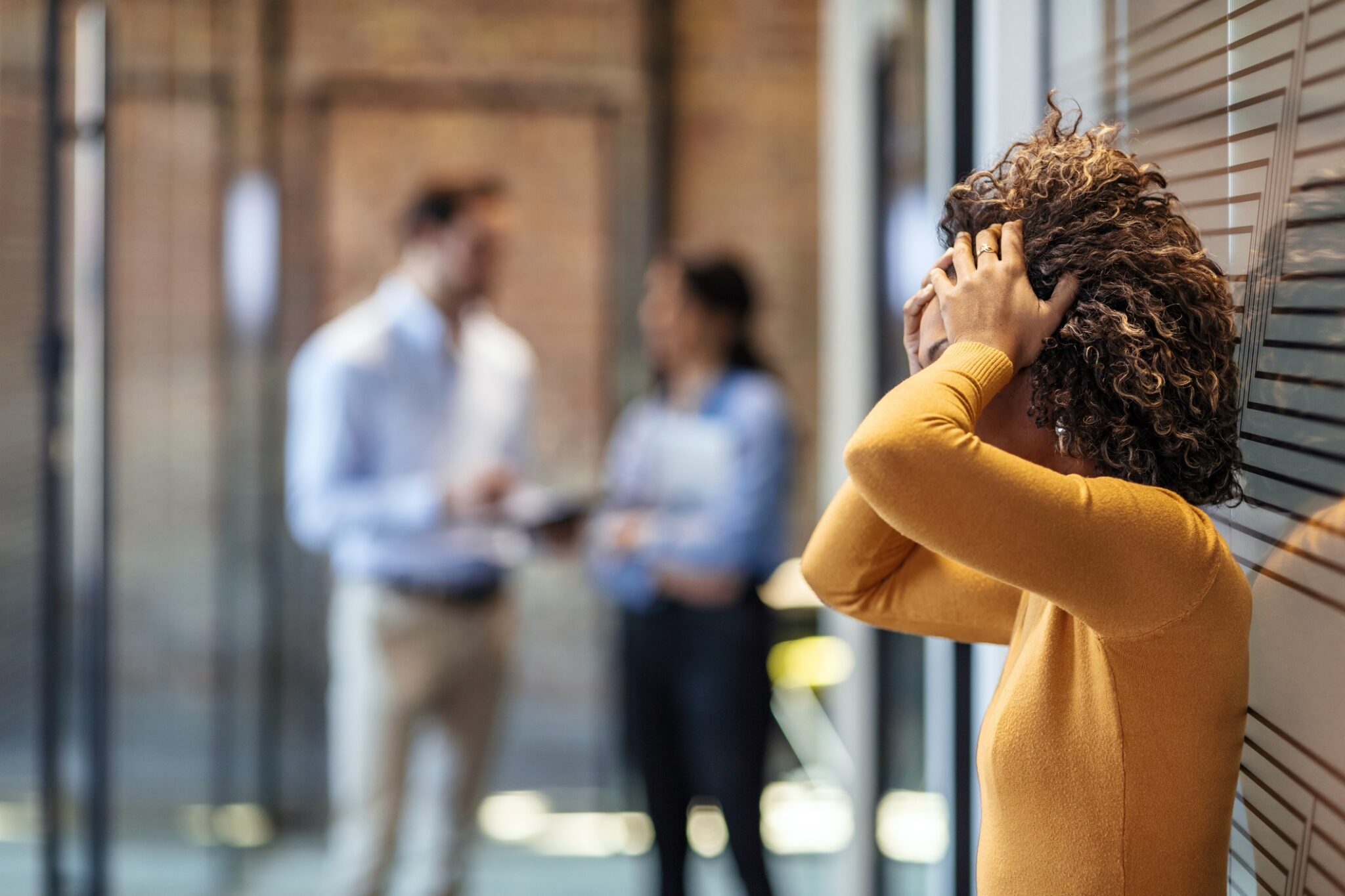 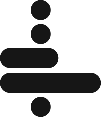 Стадии утомления
Усталость накапливается постепенно
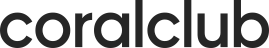 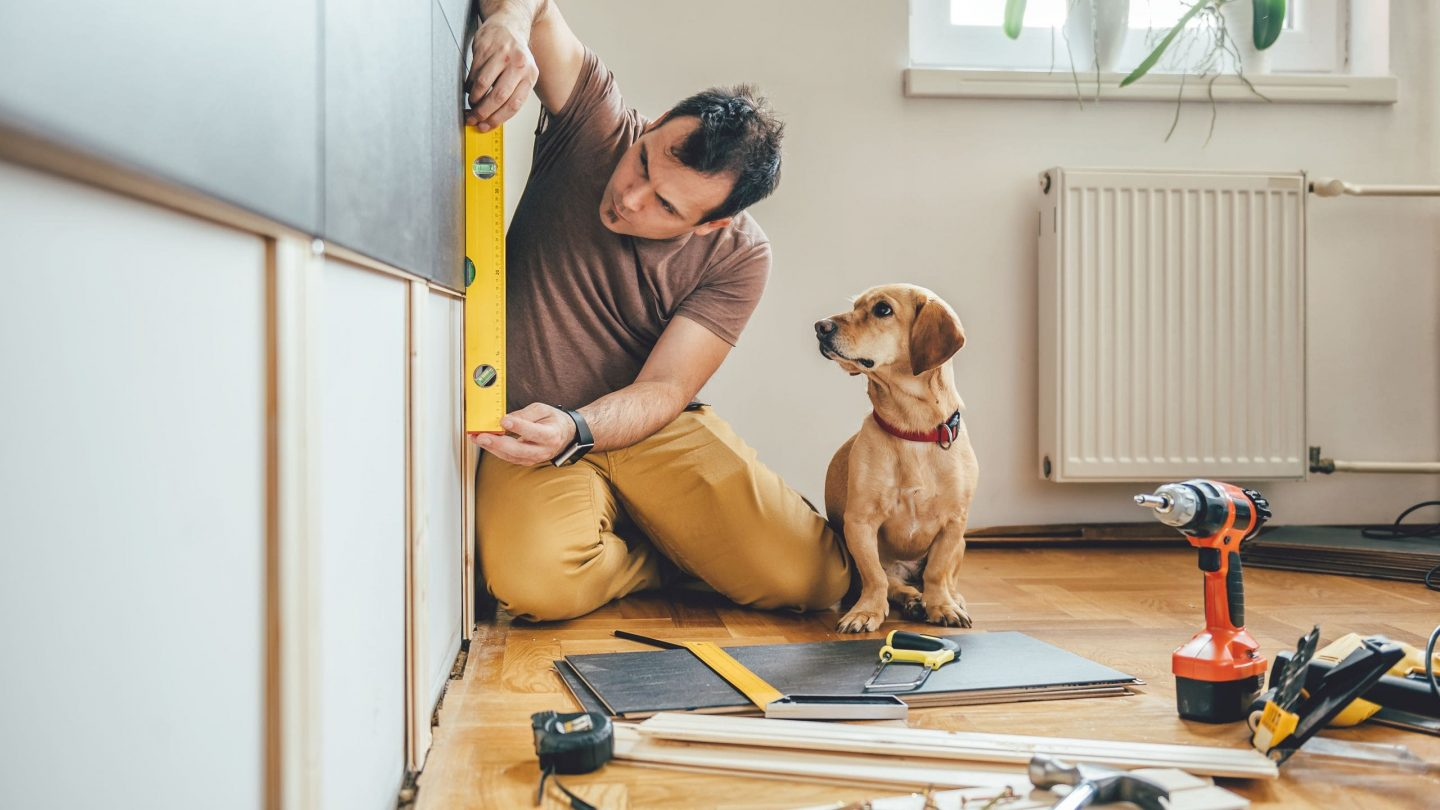 Утомление
Естественное состояние.
Появляется после нагрузки и проходит после отдыха.
Когда чем-то увлечен, его можно не заметить.
Если долго не отдыхать, то появляется переутомление.
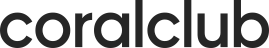 Механизм
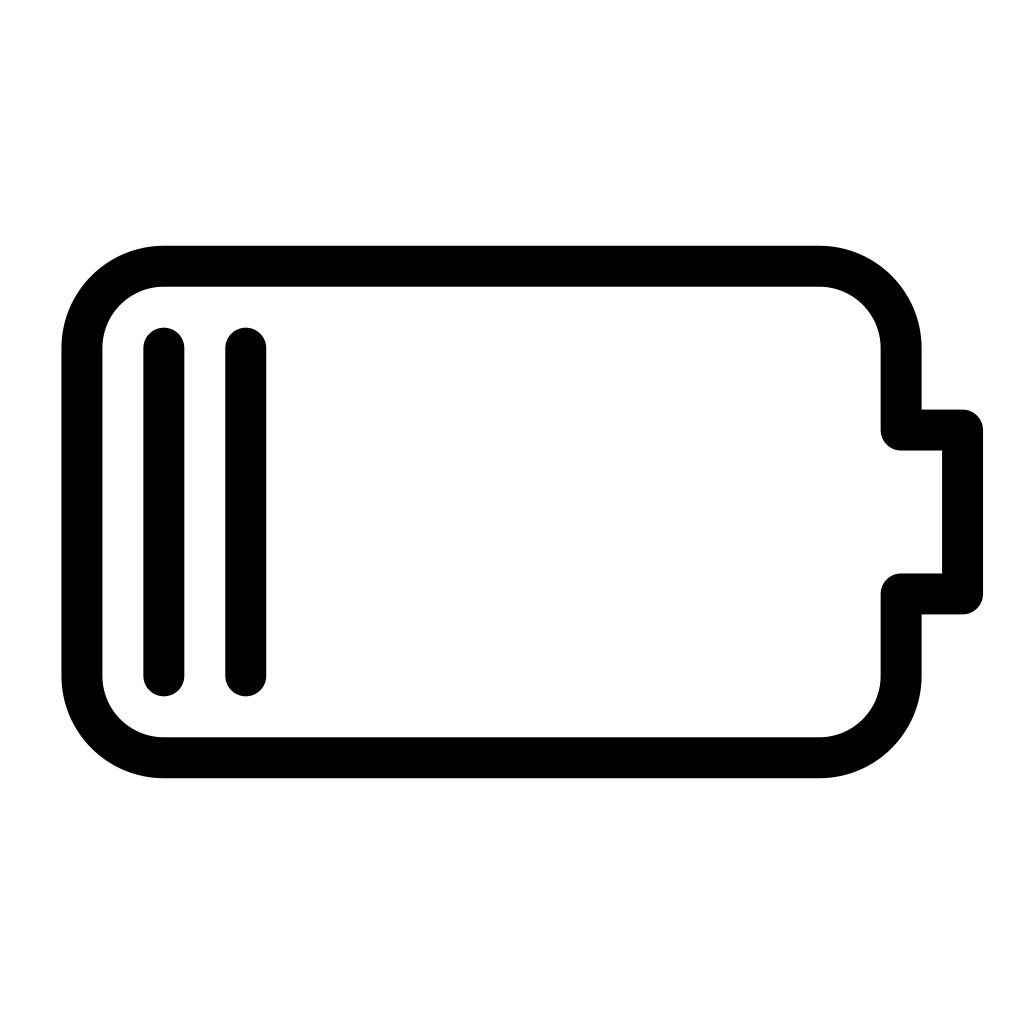 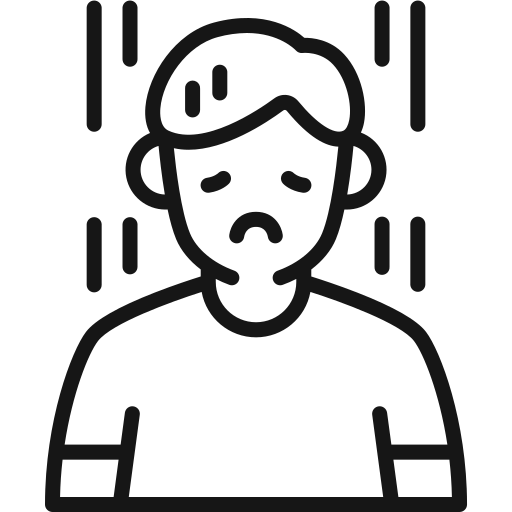 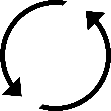 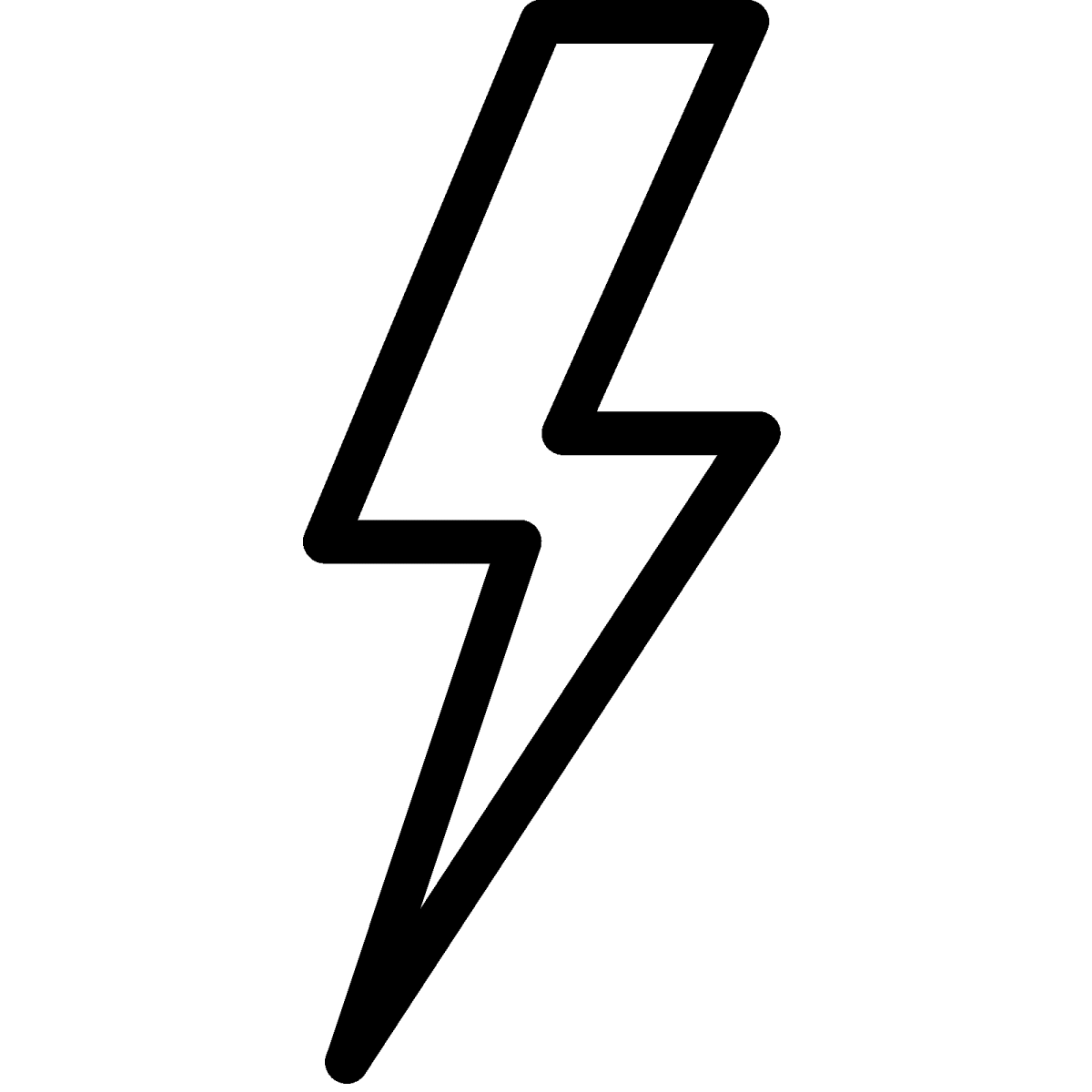 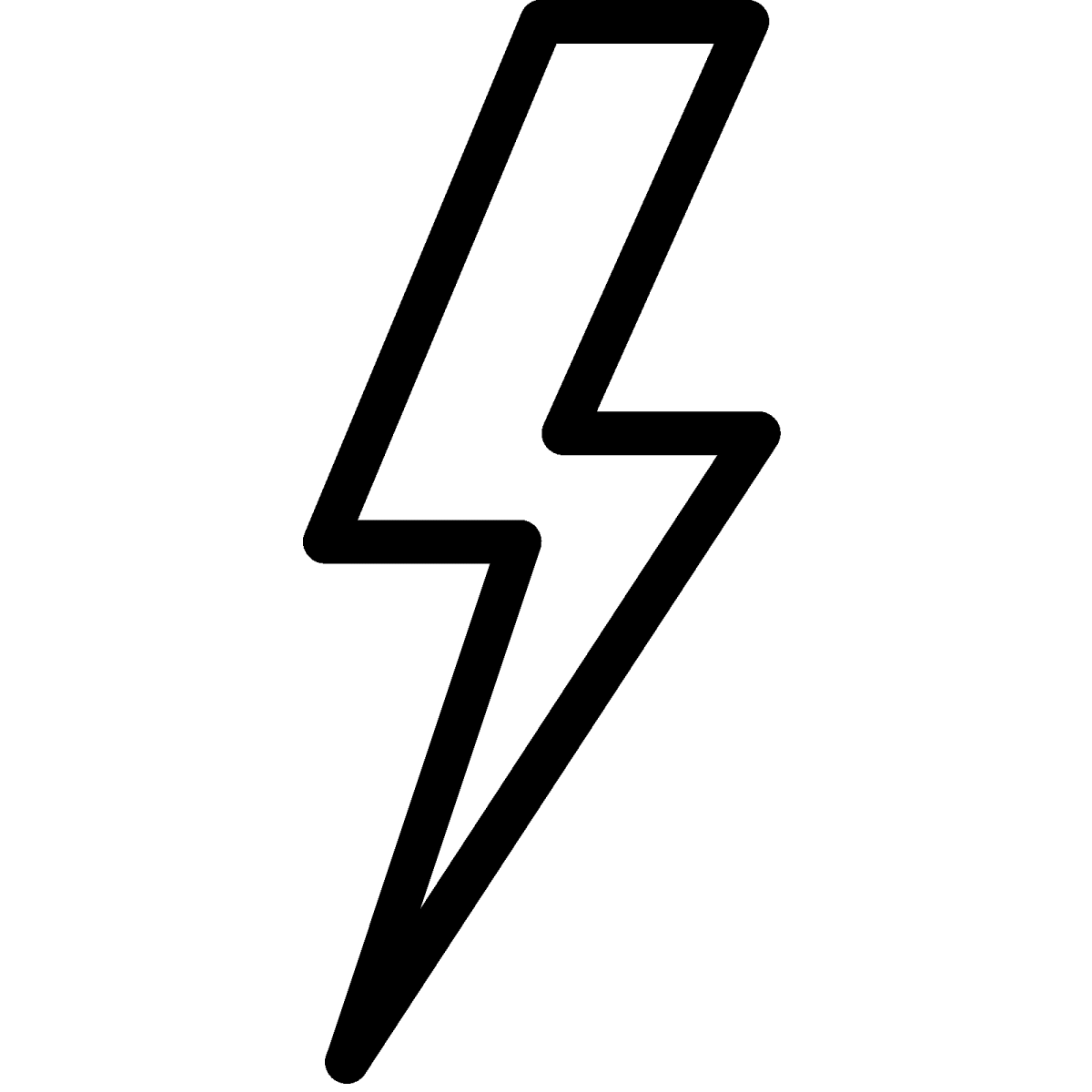 Негативные триггеры
Дисбаланс энергообмена
Включение эконом-режима
Усталость
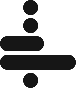 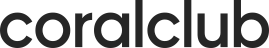 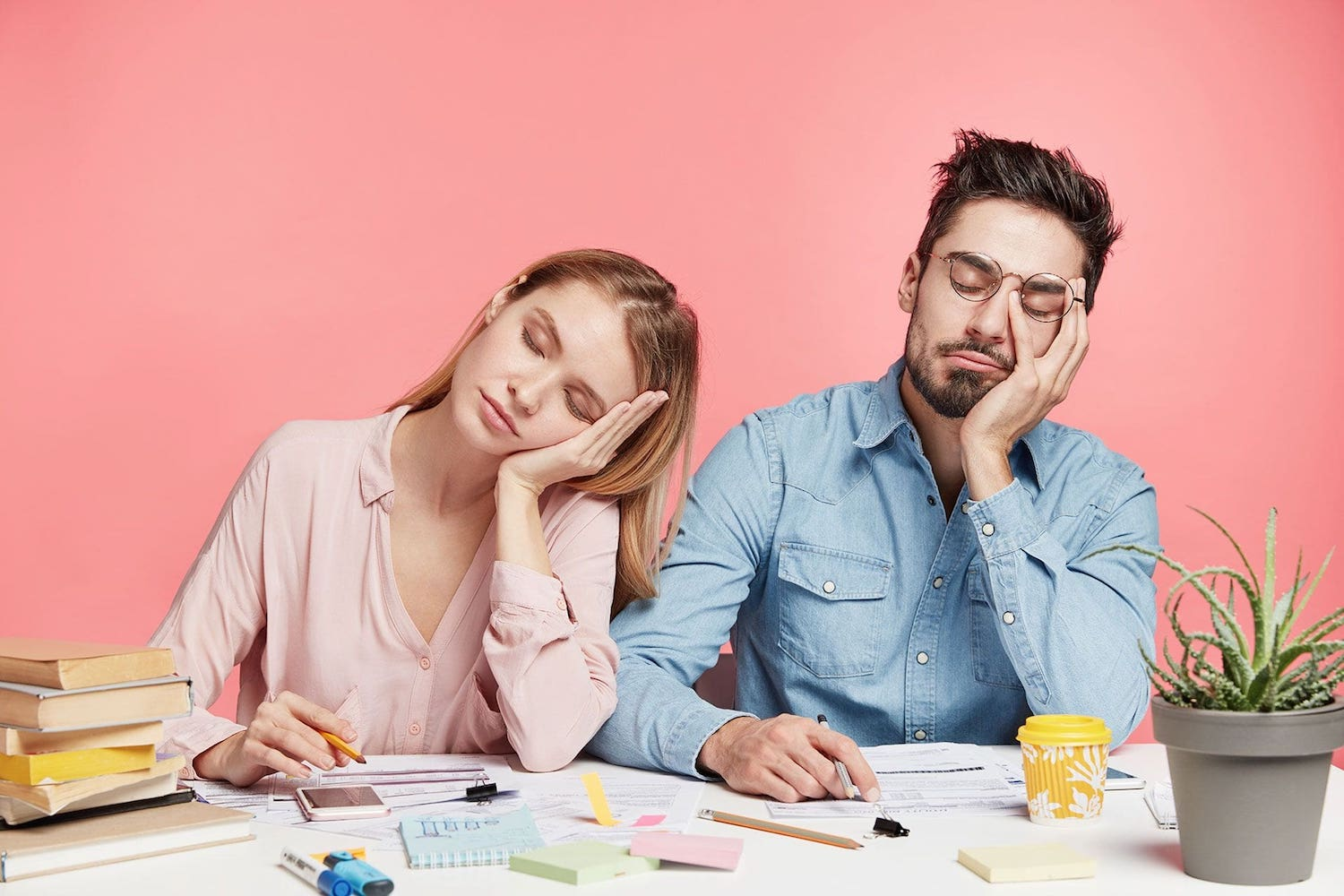 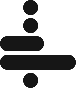 Механизм
01
Возникает стресс, тяжелая работа, заболевание и другое.
Это требует дополнительных сил и приводит к дисбалансу энергии.
02
Организм оценивает его как угрозу и включает эконом-режим.
03
04
И появляется усталость, слабость, снижение работоспособности.
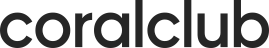 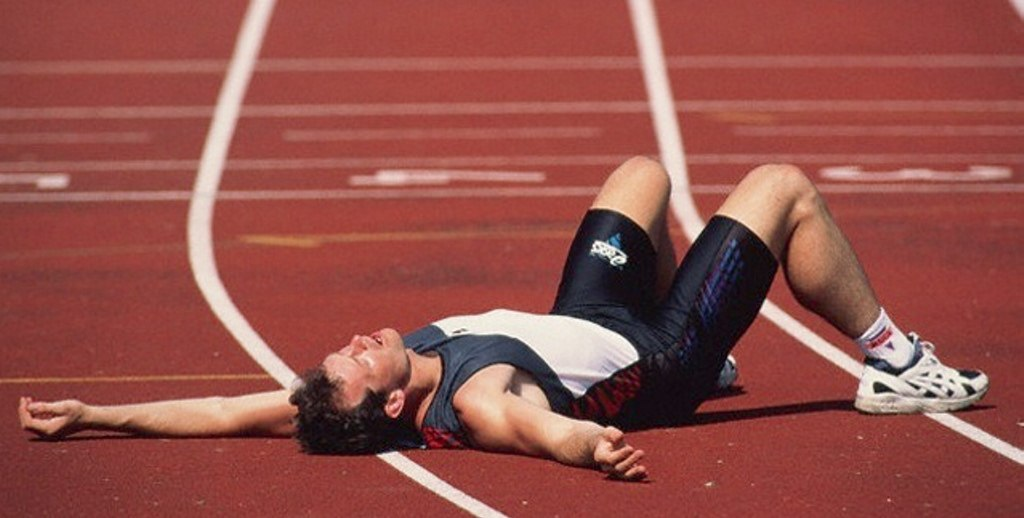 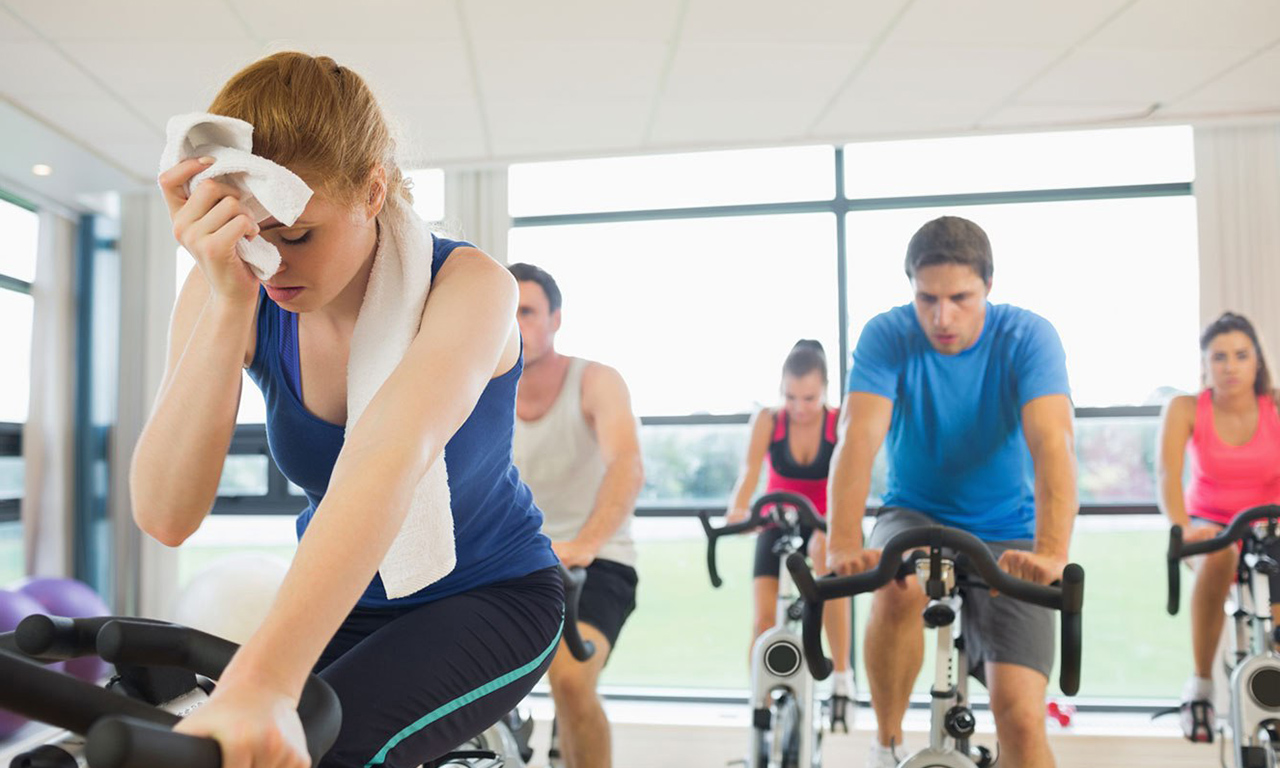 I стадия
IV стадия
II стадия
Стадии
Начальное утомление
Легкое утомление
Тяжелое утомление
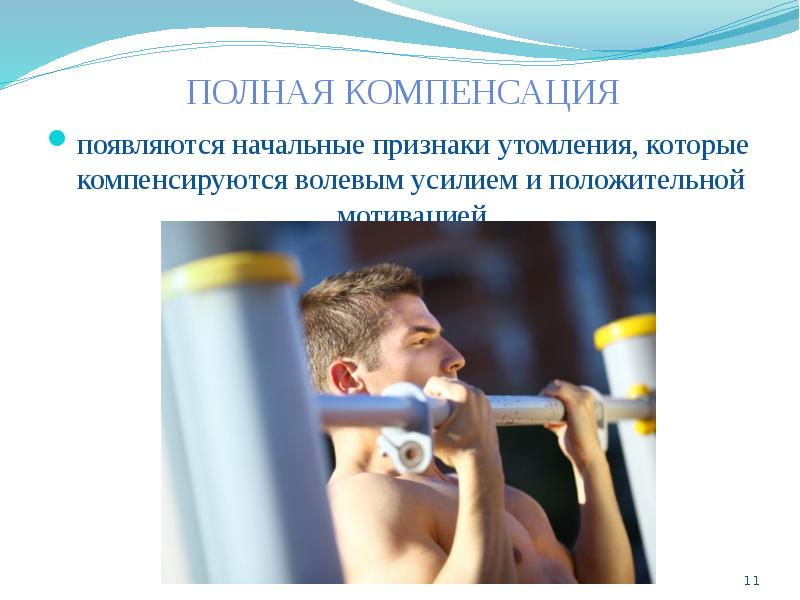 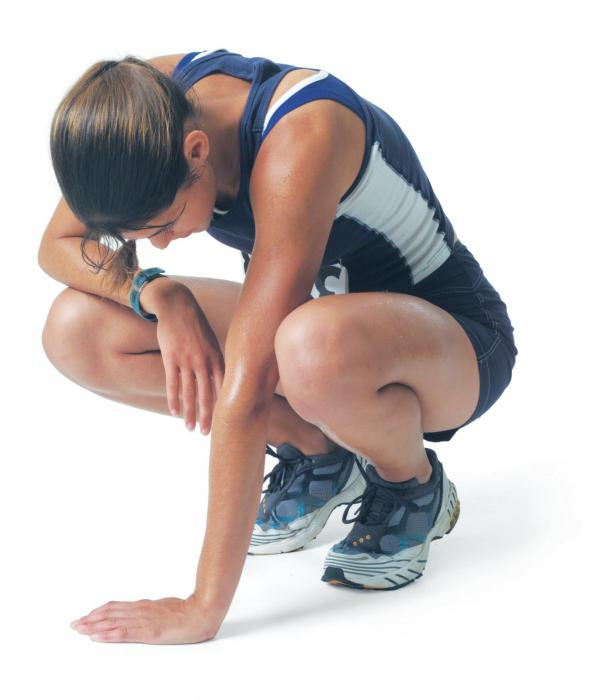 III стадия
Выраженное утомление
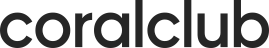 Стадии
Временно пропадает интерес к работе. Снижается ее интенсивность. Память и внимание - в норме. Работа делается без усилий. Запас сил кончается при росте нагрузок. Может быть трудно заснуть или проснуться.
Первая стадия
Начальное утомление
Появляется неустойчивость в настроении. Уже трудно сосредоточиться. Интенсивность труда продолжает падать. Но при усилиях удается ее наверстать. Запас сил кончается при обычных нагрузках. Трудно заснуть и проснуться.
Вторая стадия
Легкое утомление
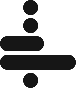 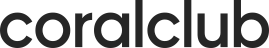 Стадии
Появляется раздражительность. Дневная сонливость. Возникает забывчивость. Силы кончаются даже при облегченных нагрузках. Интенсивность труда падает и восполнить это за счет волевых усилий не всегда получается.
Третья стадия
Выраженное утомление
Интенсивность труда резко падает. И не значительно меняется, если человека проявляет усилия. Появляется угнетенность, резкость в настроении. Заметно ухудшаются память и внимание. Усталость приходит без видимой нагрузки. Может возникнуть бессонница.
Четвертая стадия
Тяжелое утомление
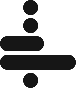 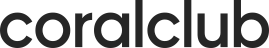 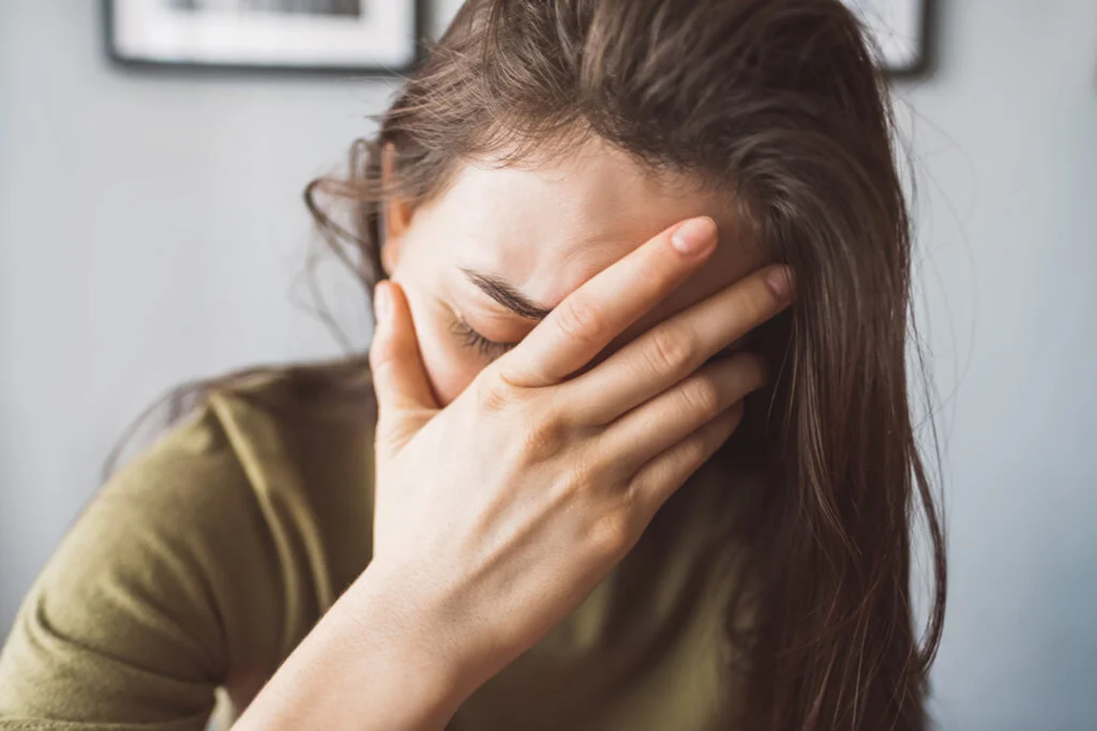 Хроническая усталость
Присмотрись повнимательней
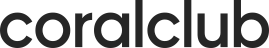 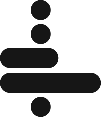 Ухудшение памяти
Слабое внимание
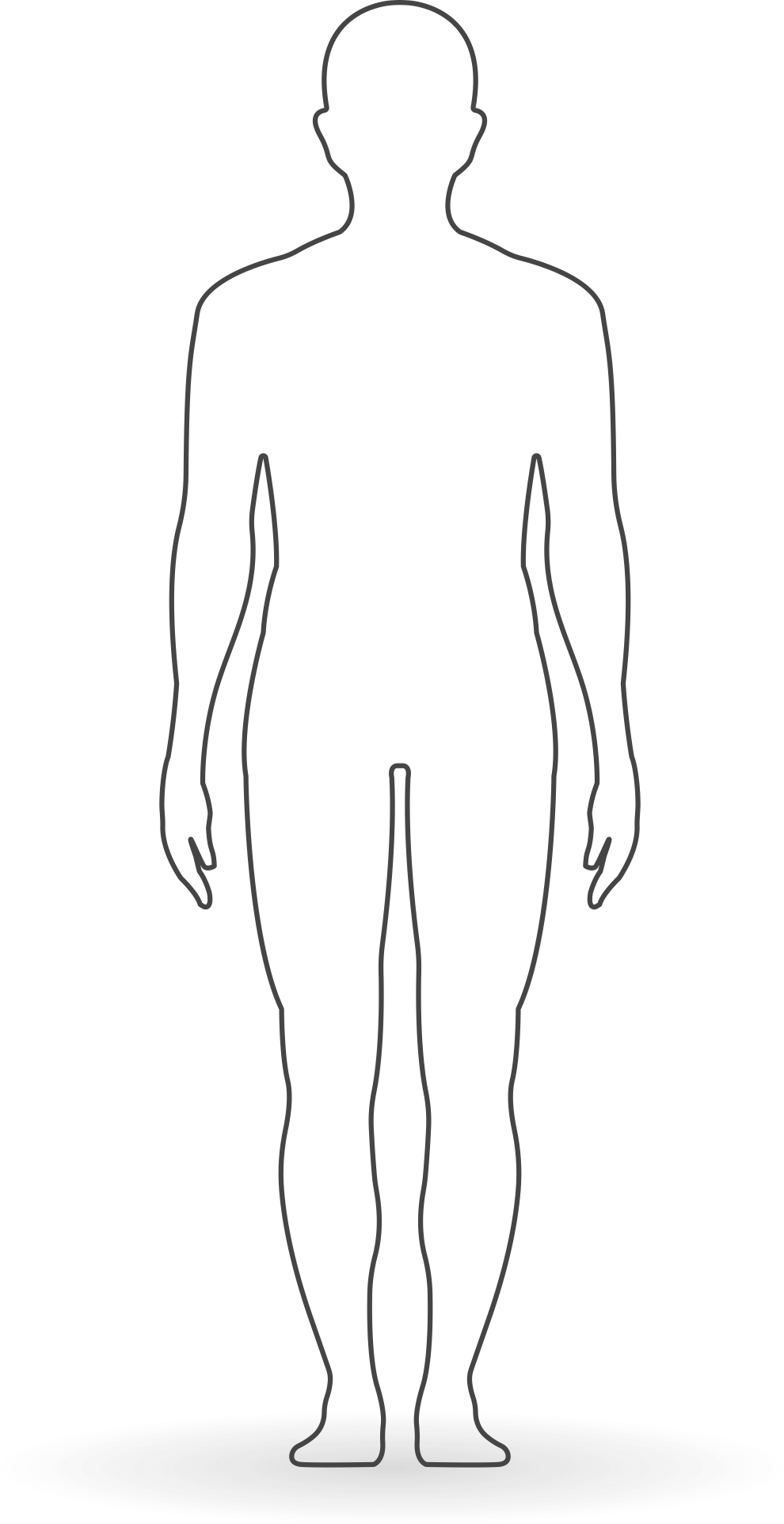 Сон не дает отдыха
Ком в горле
В списке болезней ВОЗ* такого заболевания нет. И тем не менее многие врачи и health-сообщество говорят о нем, как о длительном состоянии, которое встречается у человека из-за напряженного ритма жизни.
Тревожность
Смена настроения
Мышечная боль
Тревожные сны
Снижение работоспособности
Отсутствие сил
Неспособность расслабиться
Плохое общее самочувствие
*В Международной классификации болезней (МКБ-10) есть схожий по симптомам синдром —  синдром утомляемости после перенесенной вирусной болезни (G93.3).
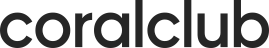 [Speaker Notes: Источник: https://www.bfm.ru/news/386776]
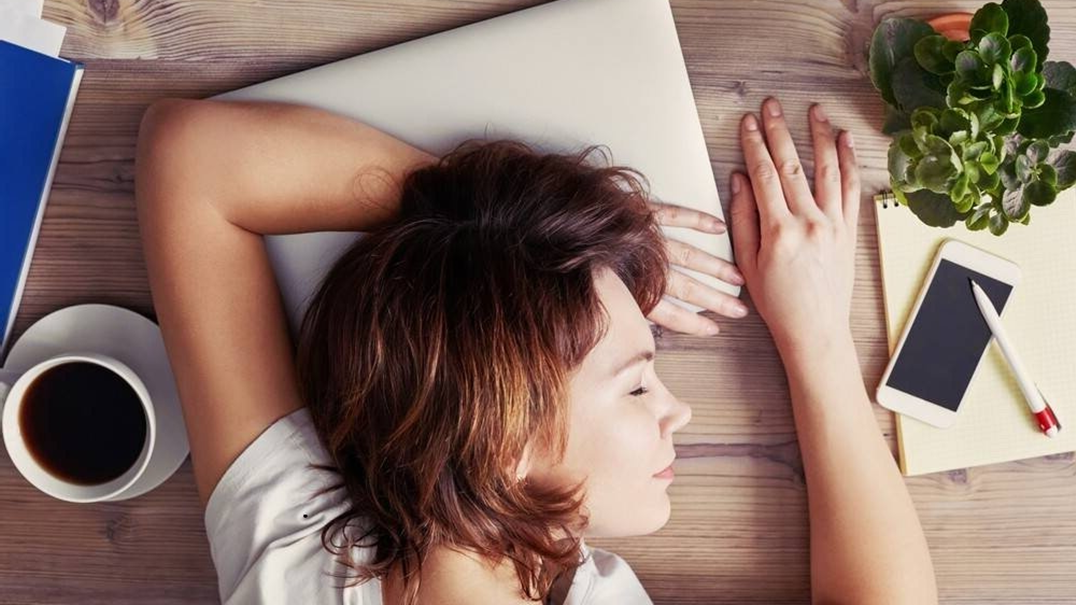 Аллергия
Причины
Неправильное питание
Инфекции и вирусы
Физическая перегрузка
Стресс
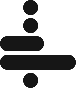 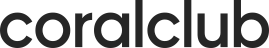 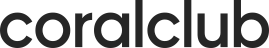 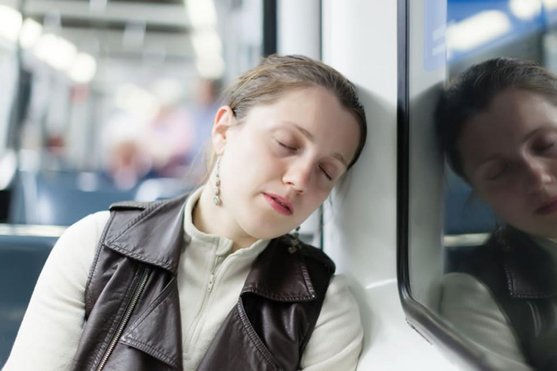 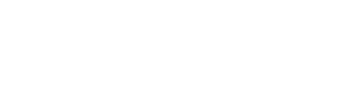 Постоянное перенапряжение отражается на поведении и самочувствии.
    Из-за нехватки сил даже на обычные дела уходит больше времени и энергии. Активный отдых, общение и хобби могут стать недоступными.
     Если не обращать внимание и продолжать жить в таком же режиме, то это может привести к развитию заболеваний.
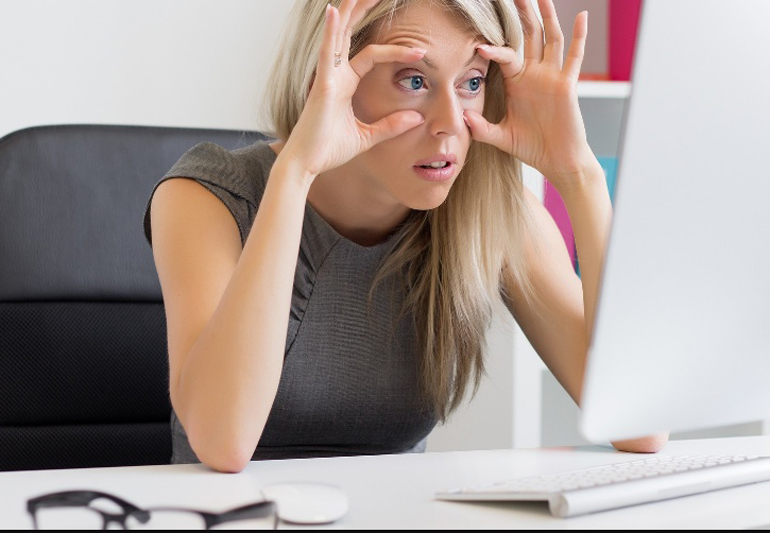 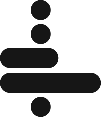 Источник энергии
Сохраняй свои силы
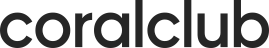 Какая усталость - твоя?
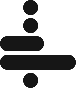 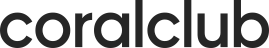 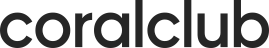 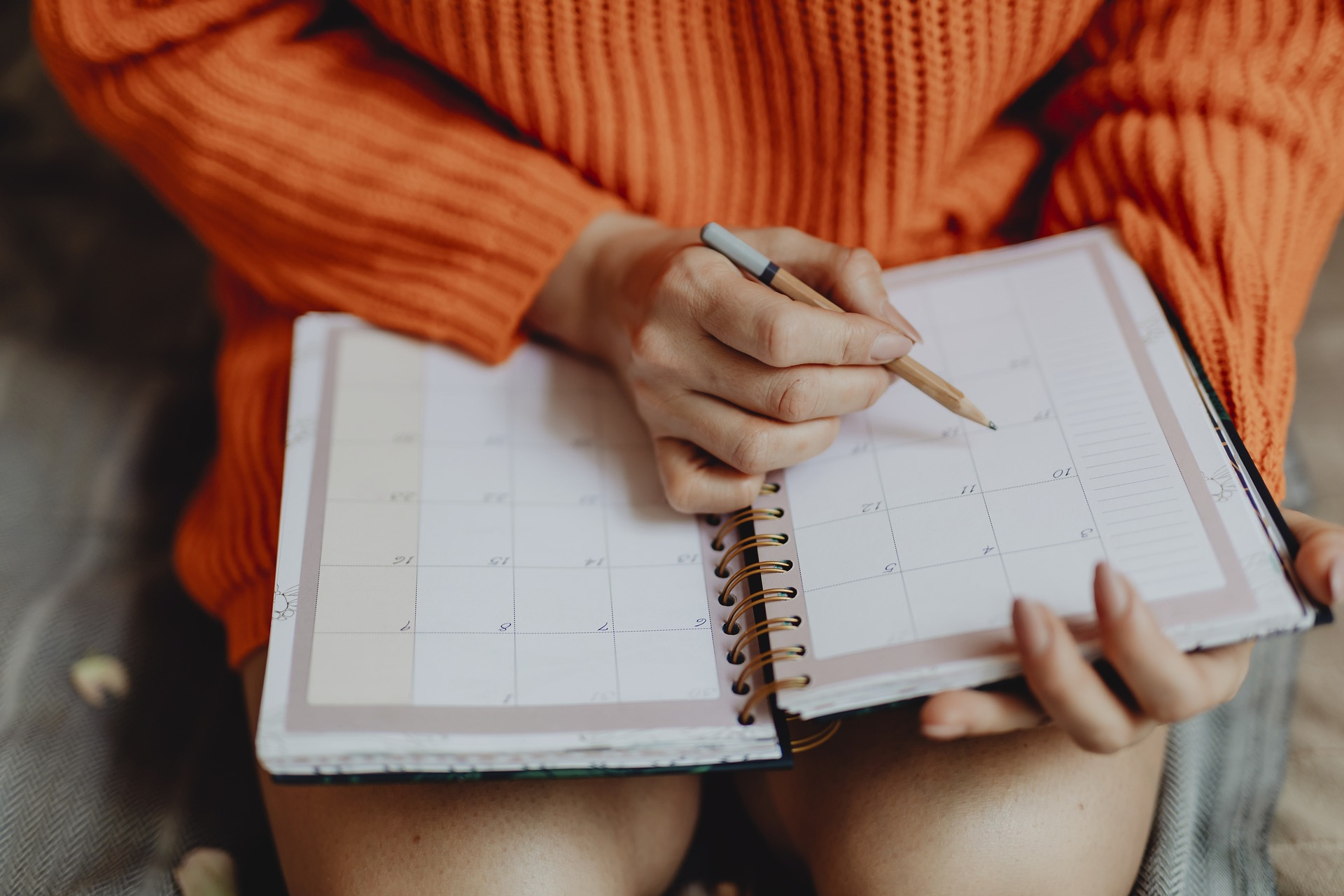 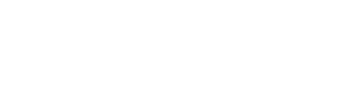 Переутомление
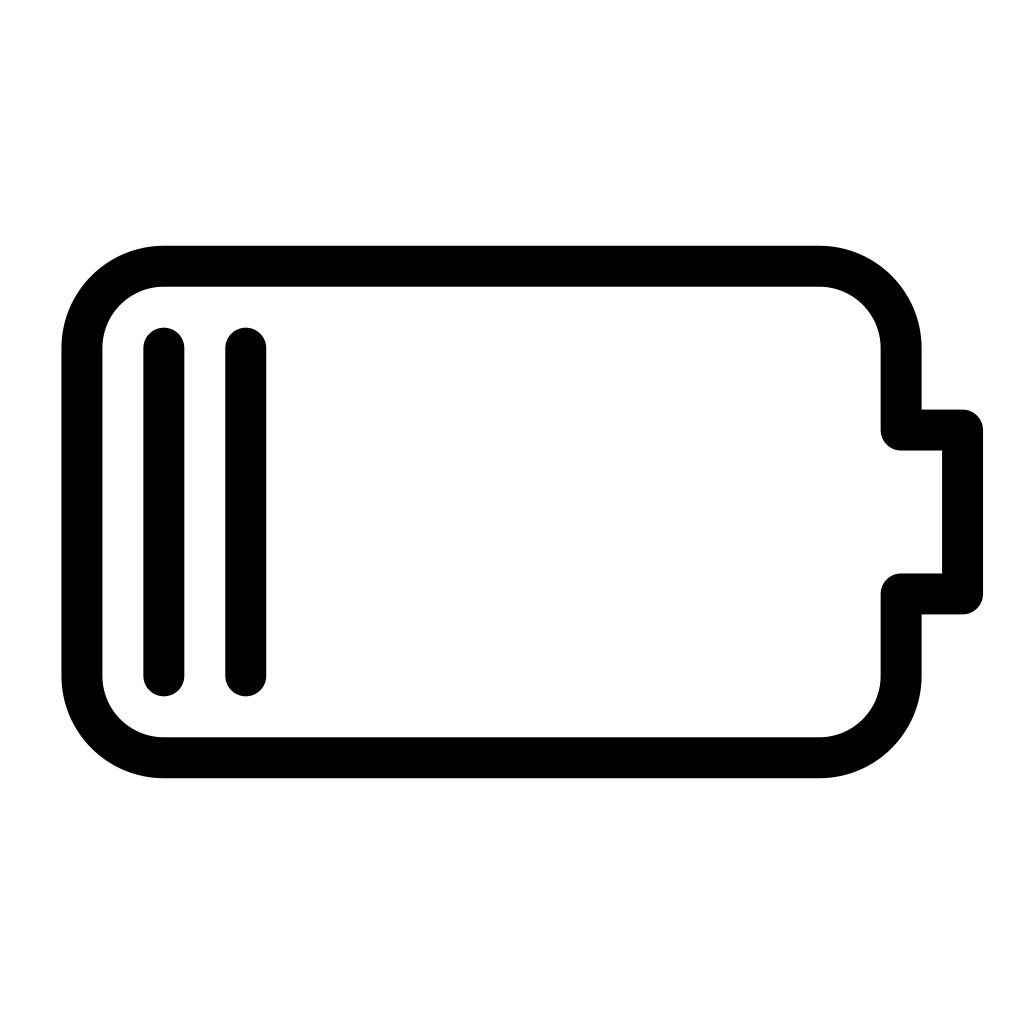 Нормальная реакция на нагрузку.
Проходит после отдыха.
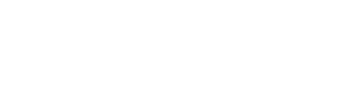 Стресс
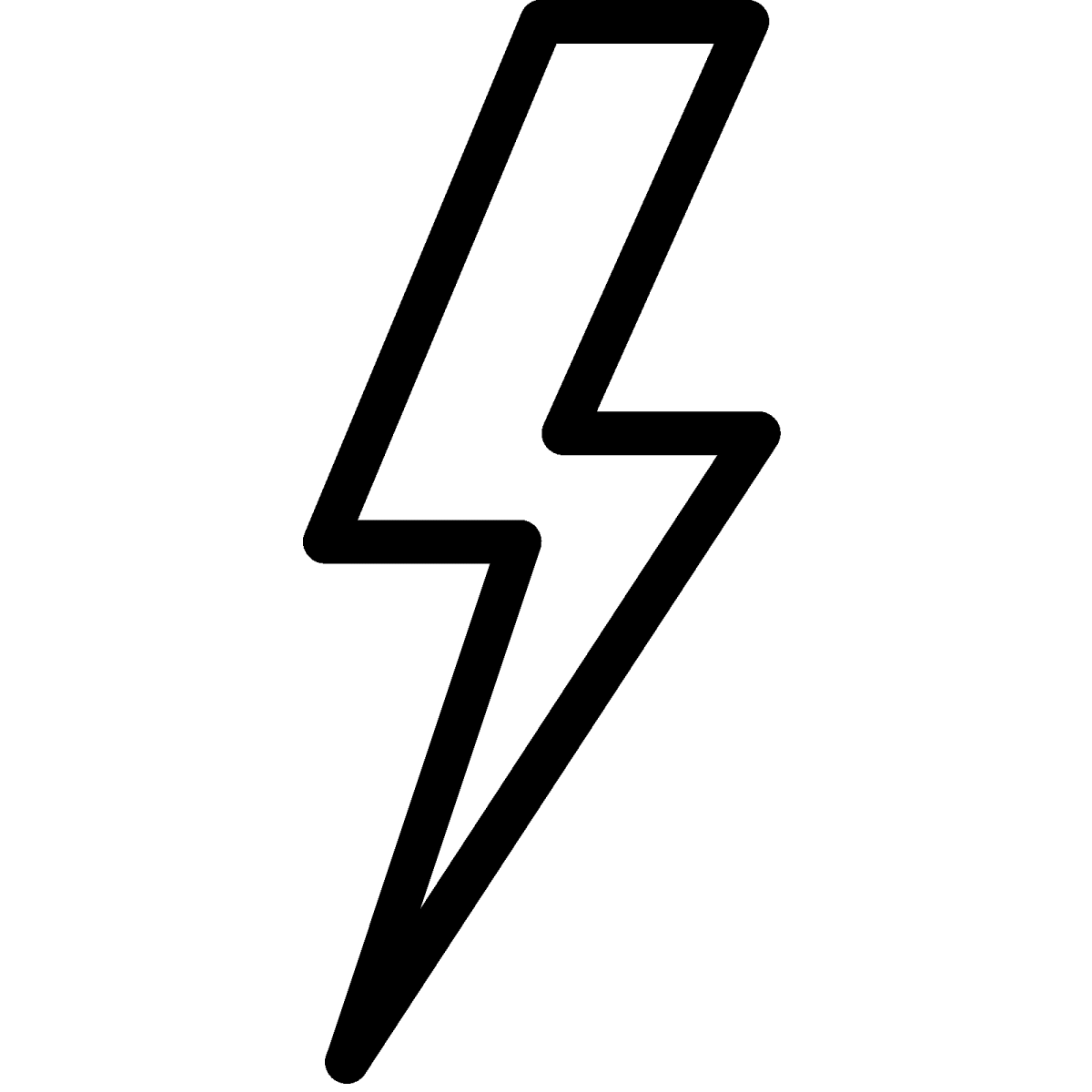 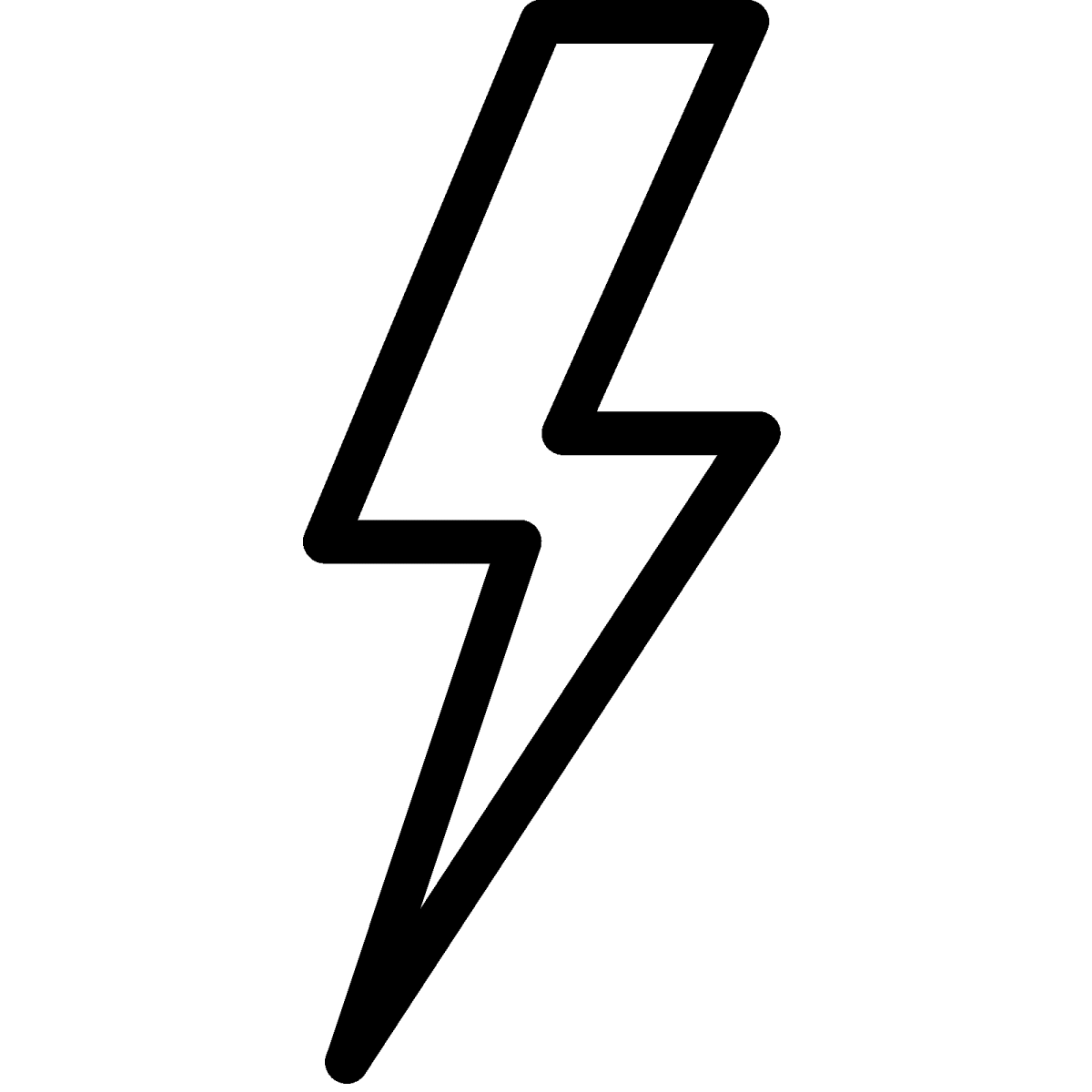 Реакция на острый стресс, когда он не был успешно преодолен.
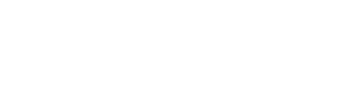 Хроническая усталость
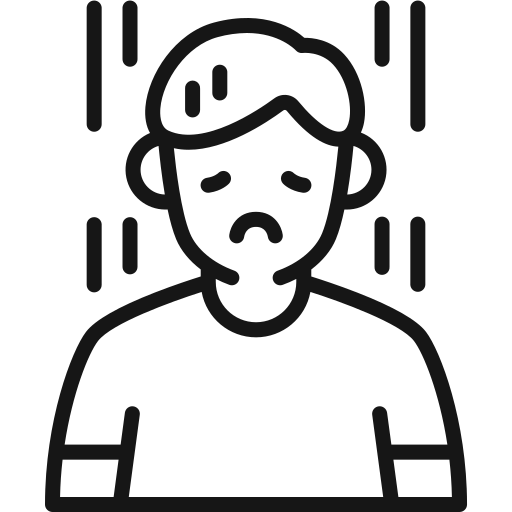 Долго длящееся состояние. Не проходит после полноценного отдыха
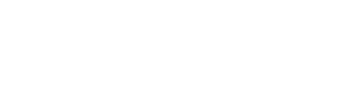 Стресс
Можно не справиться самостоятельно. Обратись к специалисту.
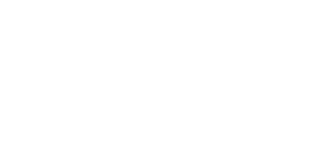 Переутомление
Отдохни и наладь нагрузку с учетом своих сил.
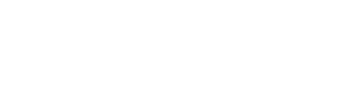 Хроническая усталость
Причиной может быть заболевание. Пройди медицинское обследование.
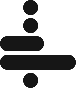 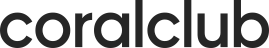 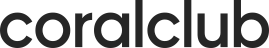 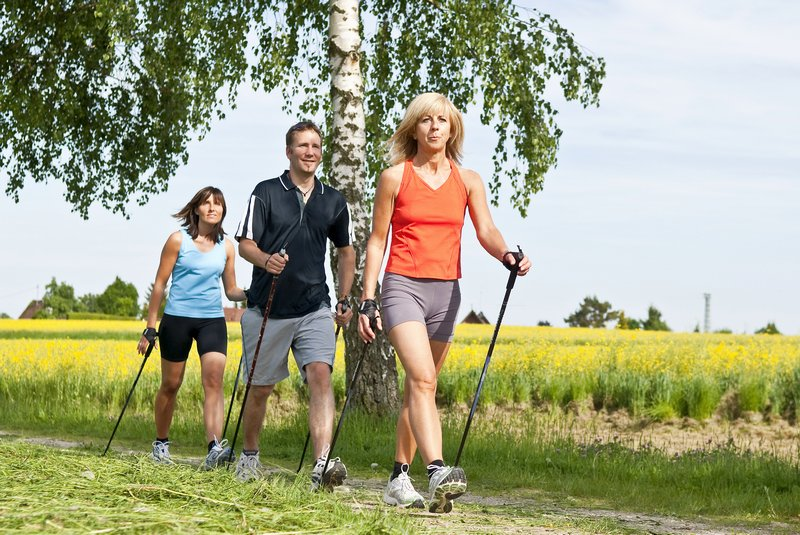 И применяй превентивные меры!
*
* Превенция – предотвращение, предупреждение
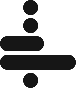 Превентивные меры
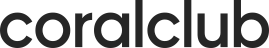 Режим труда и отдыха
Контроль усталости
Не дожидайся, когда сильно устанешь. Сделай перерыв или займись другим делом, если занят одним делом более 1,5-2 часов.
Делай короткие перерывы в течение дня и отдыхай вечером.
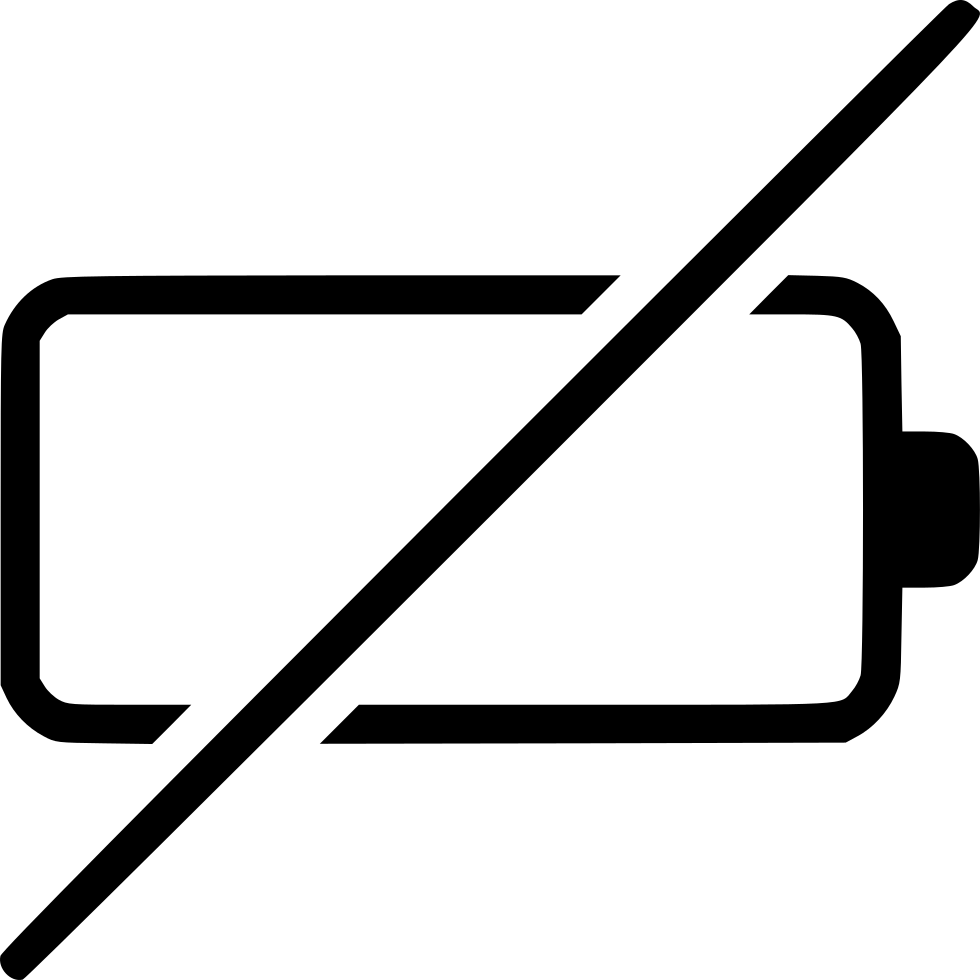 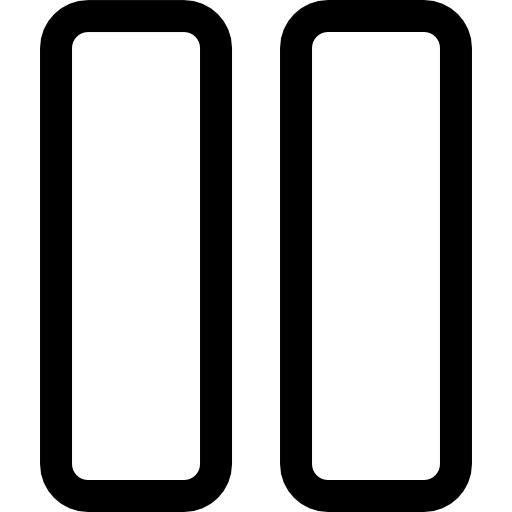 Сон
Здоровое питание
Сбалансируй* свой рацион и ешь каждый день фрукты и овощи.
Соблюдай режим пробуждения и засыпания и спи 7-8 часов каждый день.
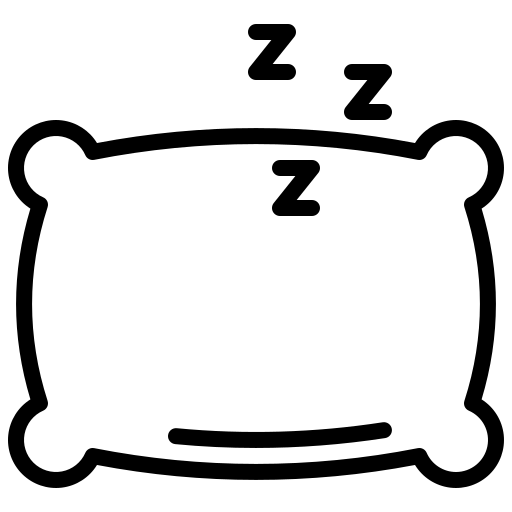 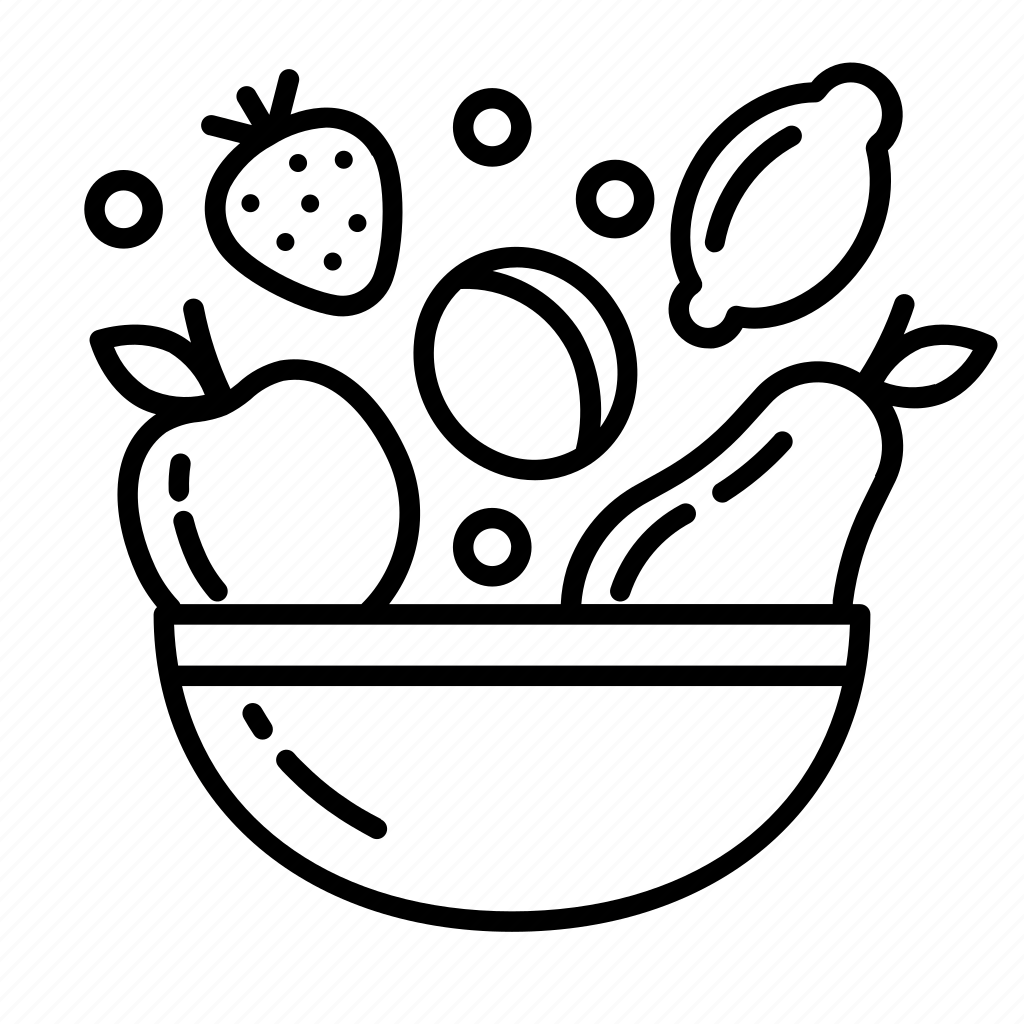 * Как это сделать легко? – Смотри в курсах о здоровом питании и нутрициологии.
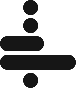 Превентивные меры
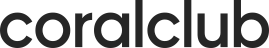 Восстановление сил
Окружение
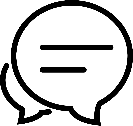 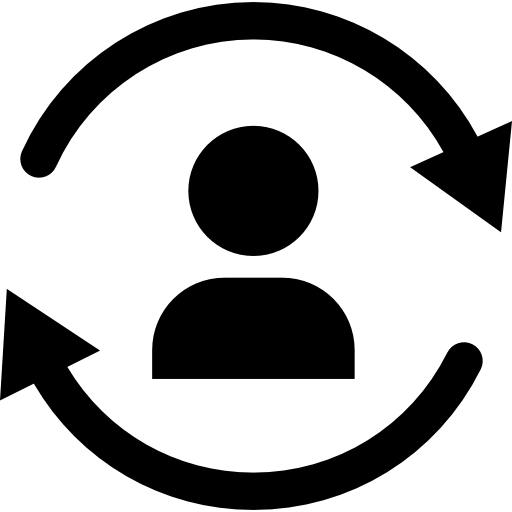 Используй пошаговую систему восстановления – Концепцию здоровья.
Объясни близким свое состояние и попроси помощи по своим обязанностям.
Планирование
Движение
Занимайся любым активным отдыхом около 1 часа и в среднем 3 раза в неделю.
Старайся составлять план гибко, чтобы можно было что-то перенести в силу плохого самочувствия.
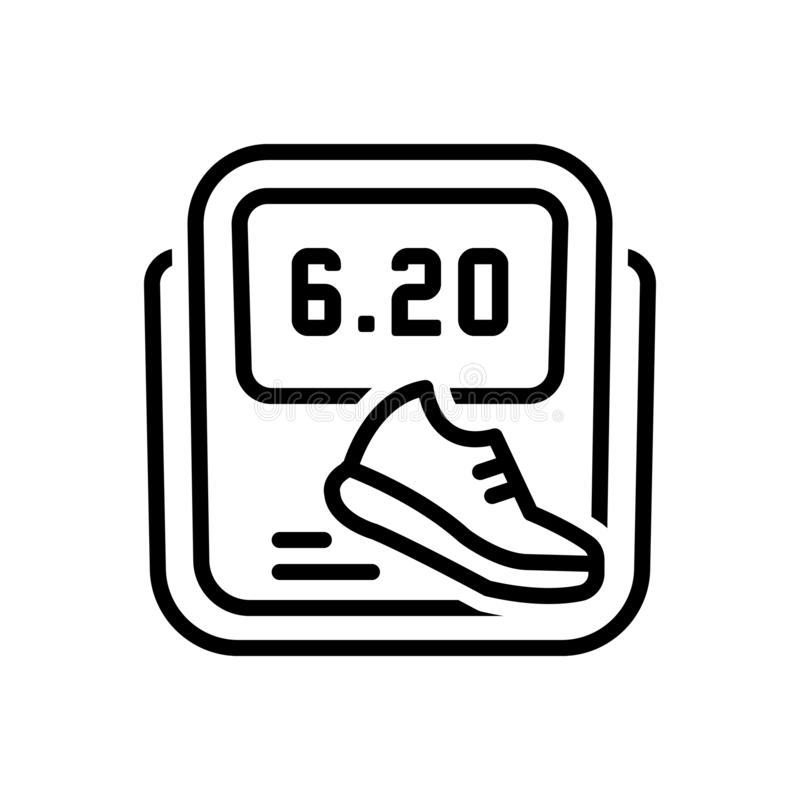 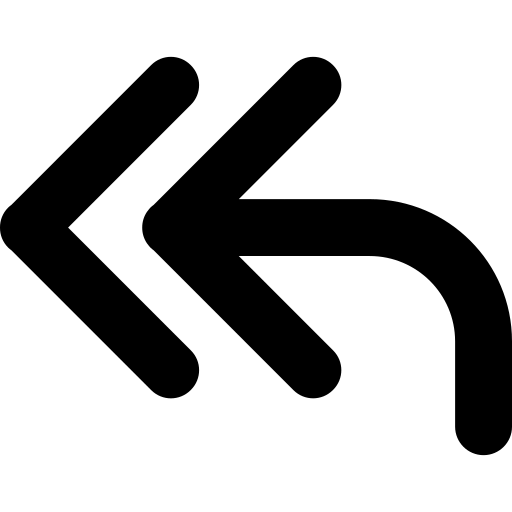 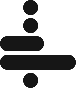 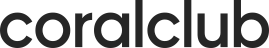 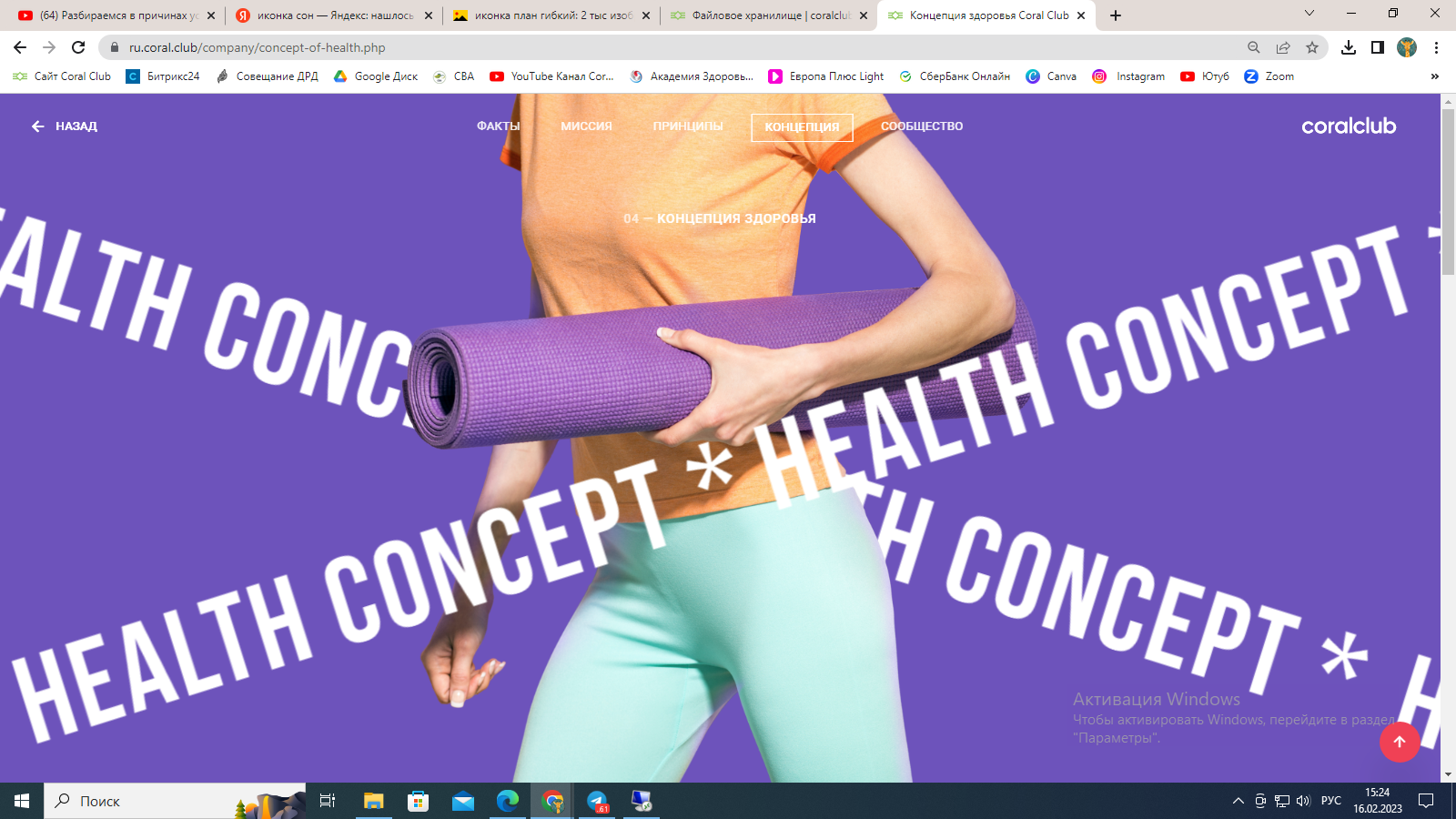 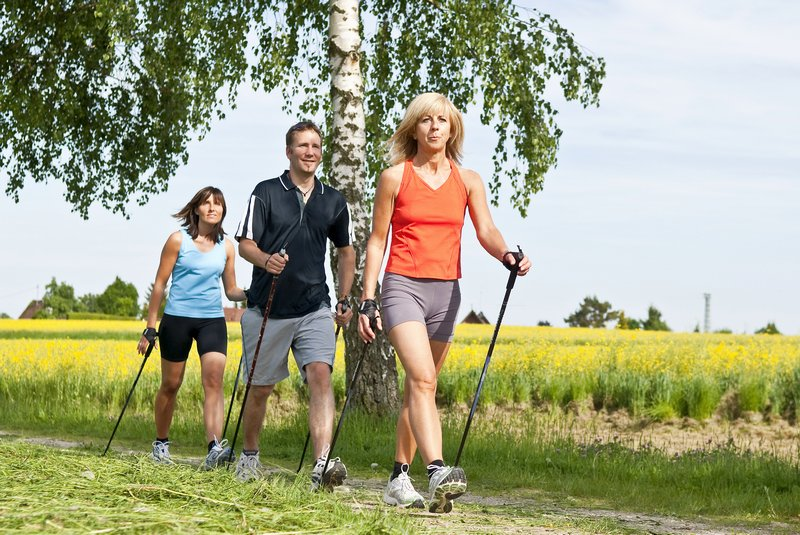 Концепция здоровья
– универсальная комплексная пошаговая система оздоровления организма.
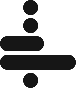 5 тезисов Концепции здоровья
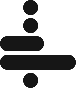 03
здоровье — это важный ресурс 
и главный фактор, влияющий
на качество нашей жизни
01
здоровье начинается с клетки
04
клеткам нужны гидратация, очищение,
питание и защита
организм — сложная система,
которую нужно поддерживать.
Мы создаем условия, при которых
организм может нормально
справляться со своими функциями
02
все для здоровья клеток можно
обеспечить водой, едой и правильным
психологическим настроем
05
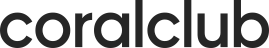 И это легко
     сделать по шагам Концепции
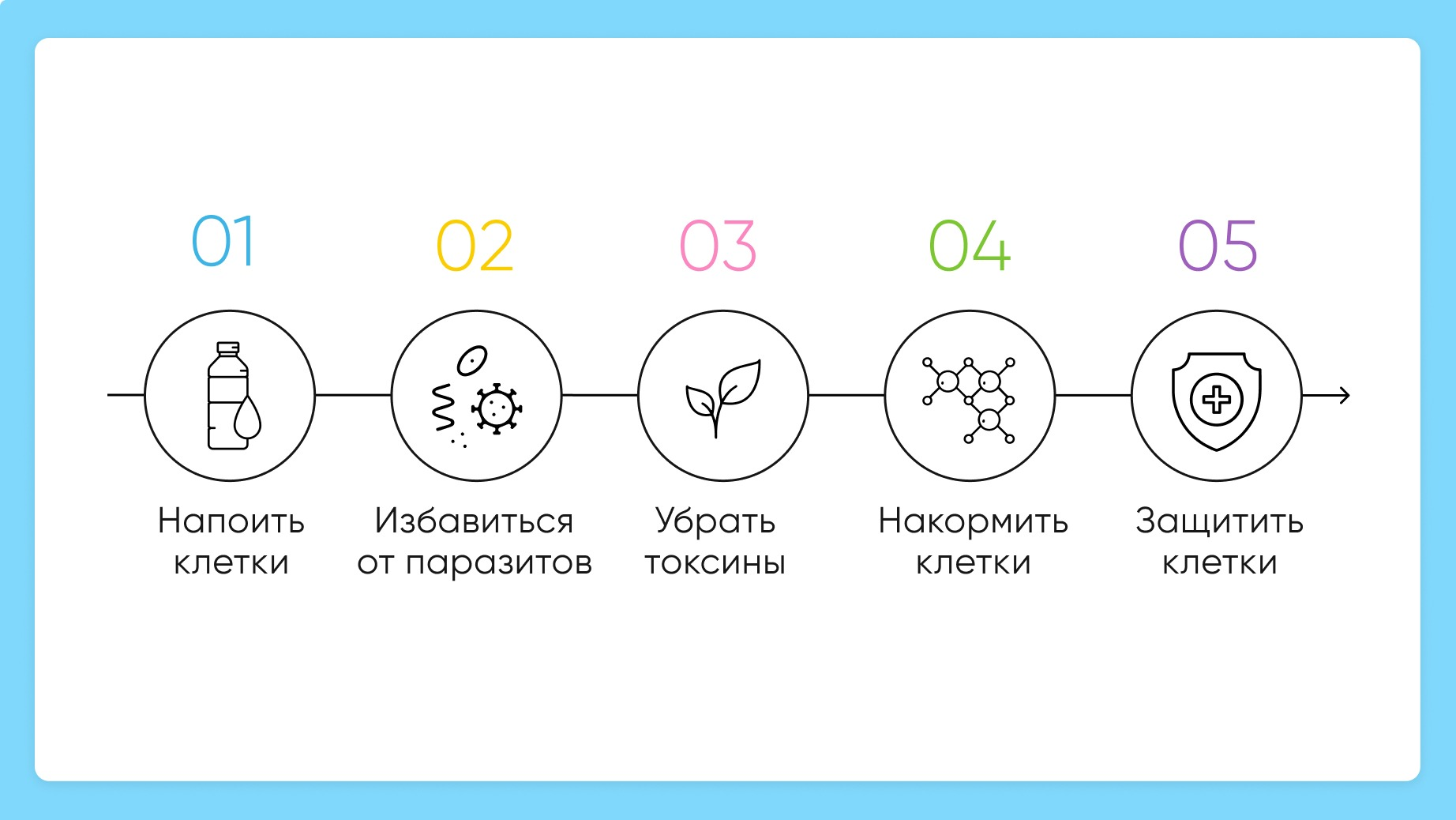 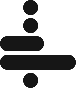 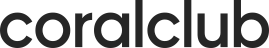 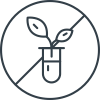 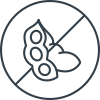 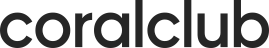 Без ГМО
Без сои
Первый шаг
Hydramax — набор для оптимальной
гидратации
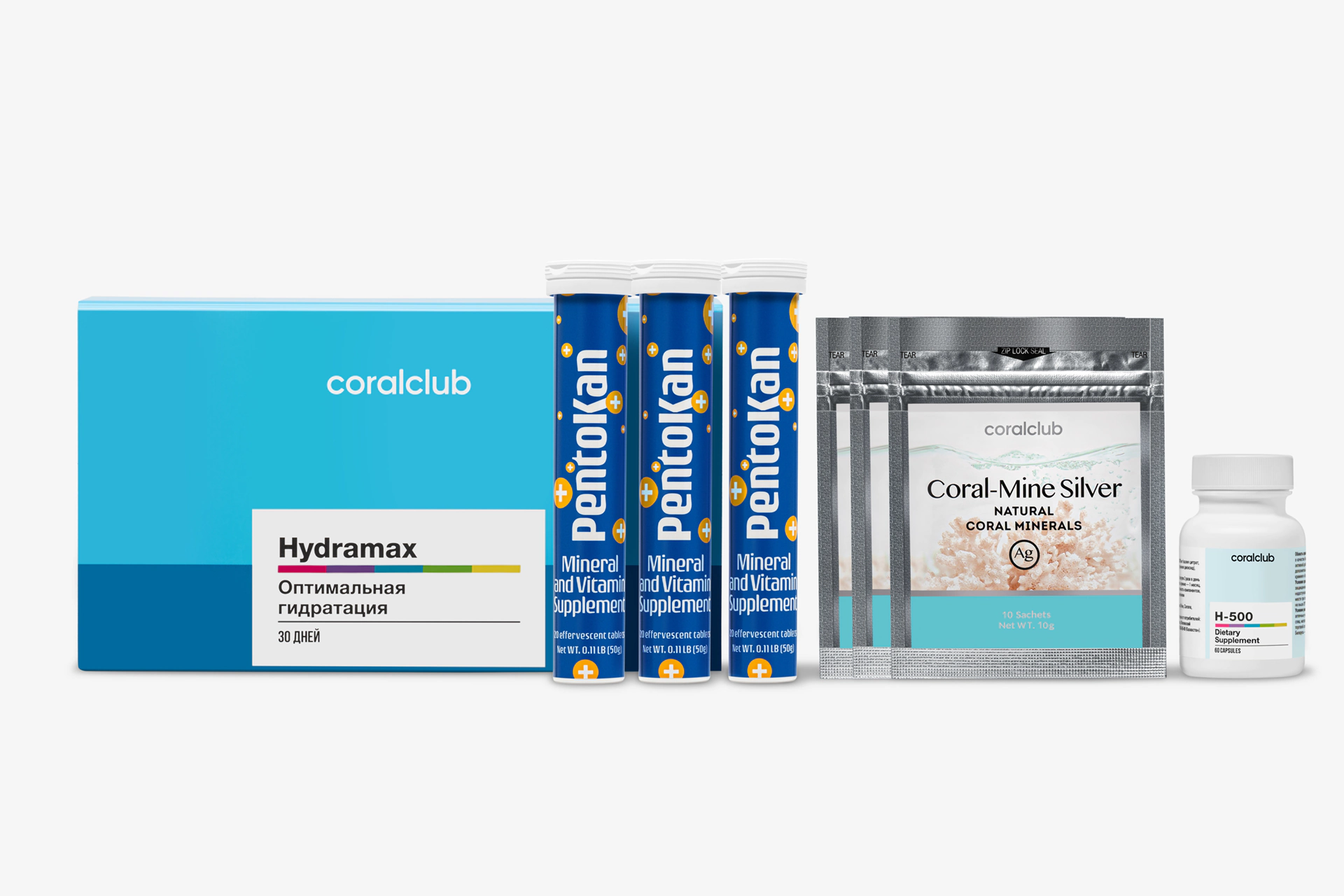 Первый шаг на пути оздоровления организма — подготовить благоприятные условия для всех обменных процессов.
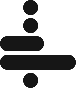 БАД. НЕ ЯВЛЯЕТСЯ ЛЕКАРСТВЕННЫМ СРЕДСТВОМ
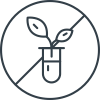 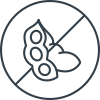 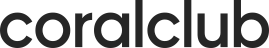 Без ГМО
Без сои
Второй шаг
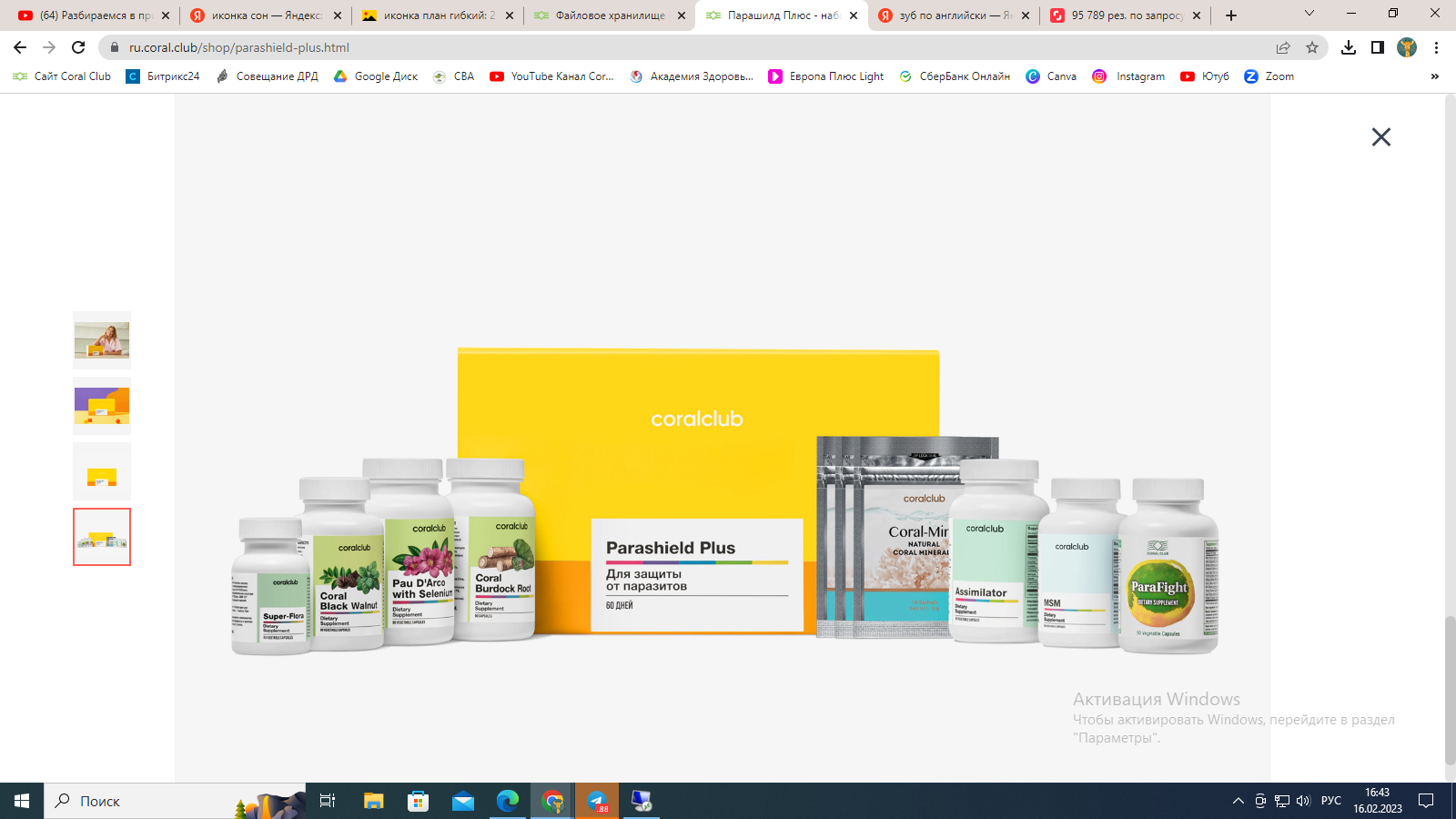 Parashield Plus и Parashield — наборы для защиты от паразитов
Второй шаг на пути оздоровления организма — избавиться от паразитов и подготовиться к детоксикации.
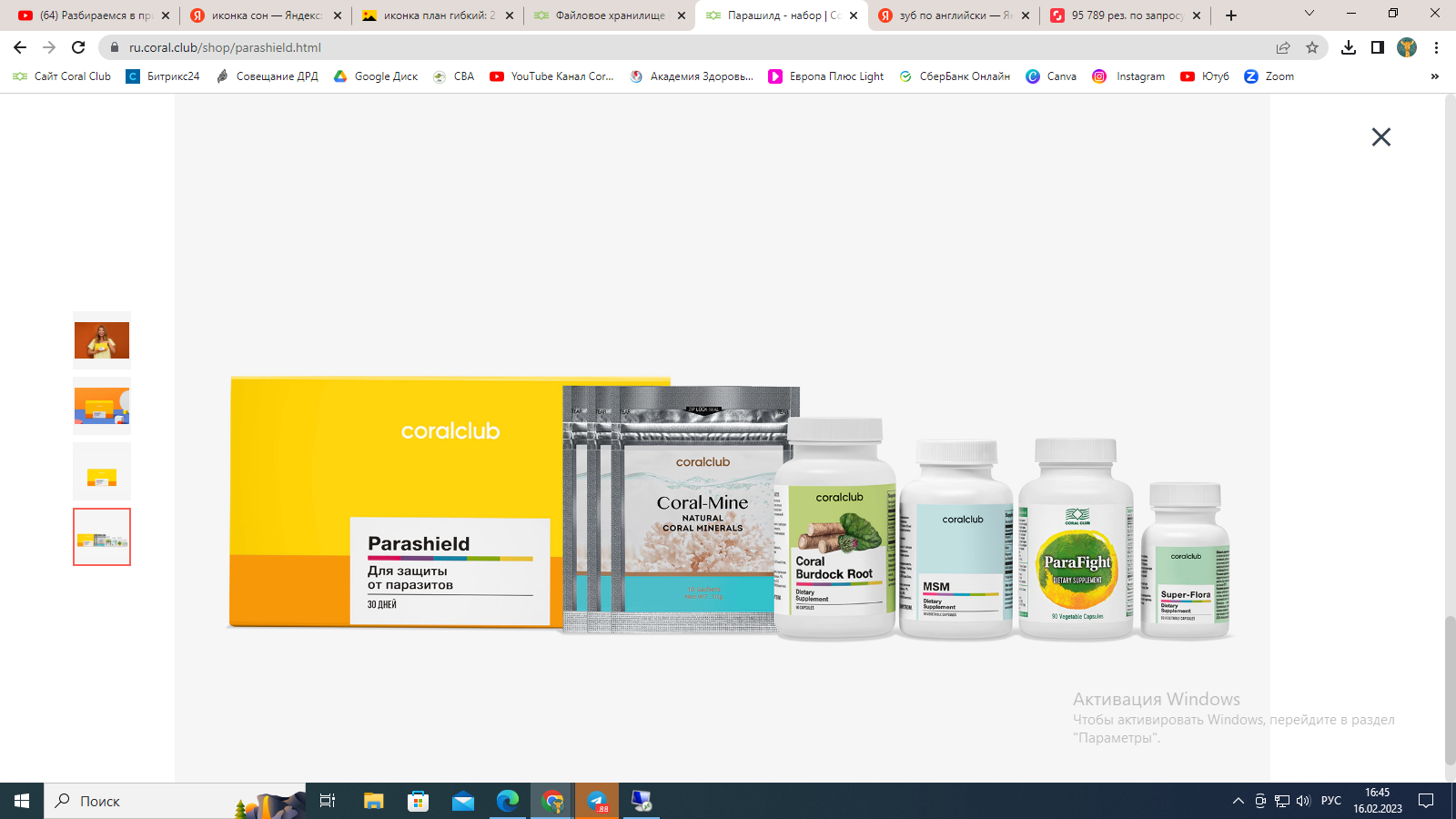 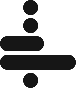 БАД. НЕ ЯВЛЯЕТСЯ ЛЕКАРСТВЕННЫМ СРЕДСТВОМ
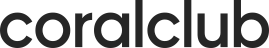 Третий шаг
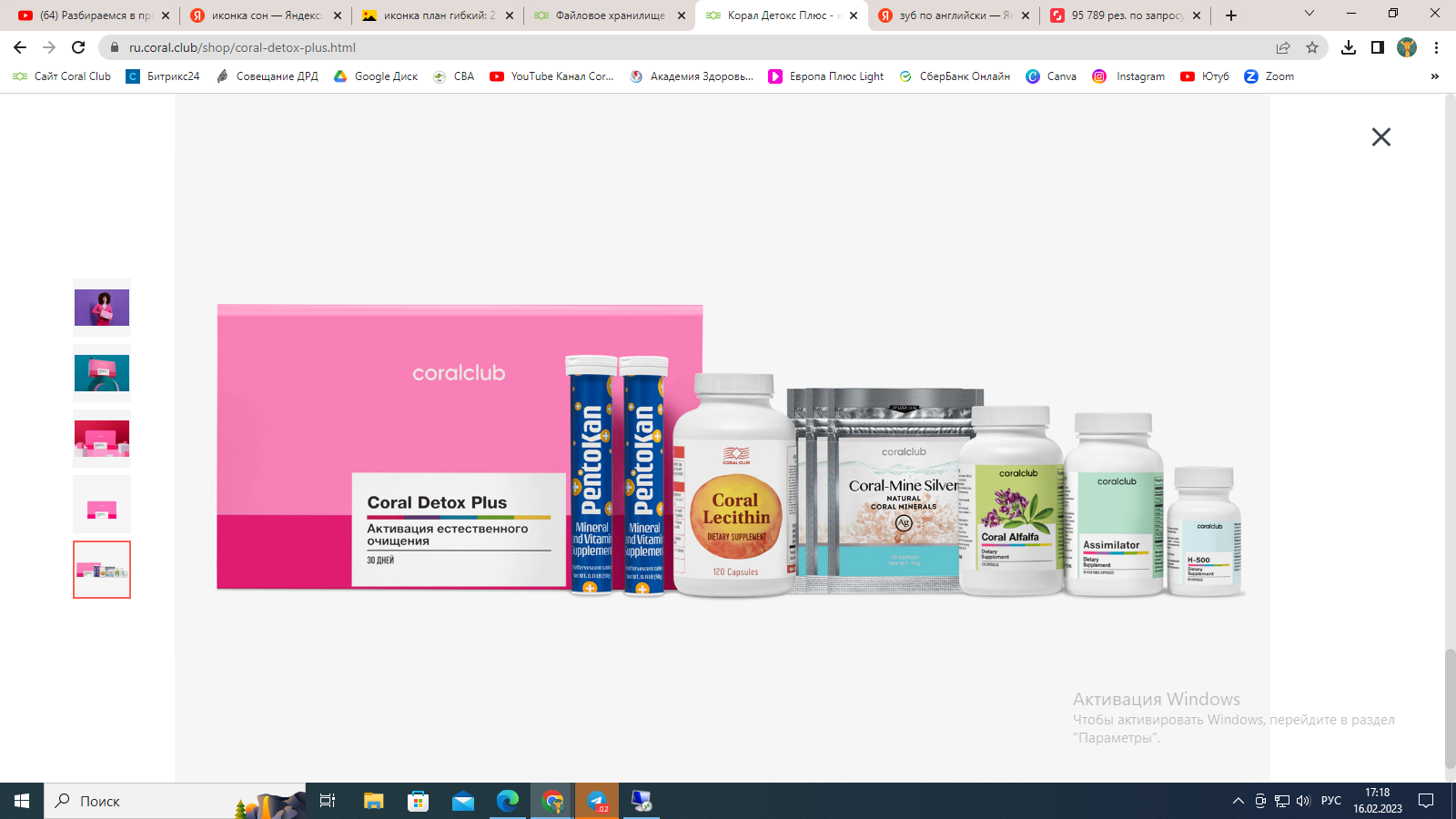 Coral Detox Plus и Coral Detox — наборы для вывода токсинов
Выведение водо- и жирорастворимых токсинов и улучшение пищеварения.
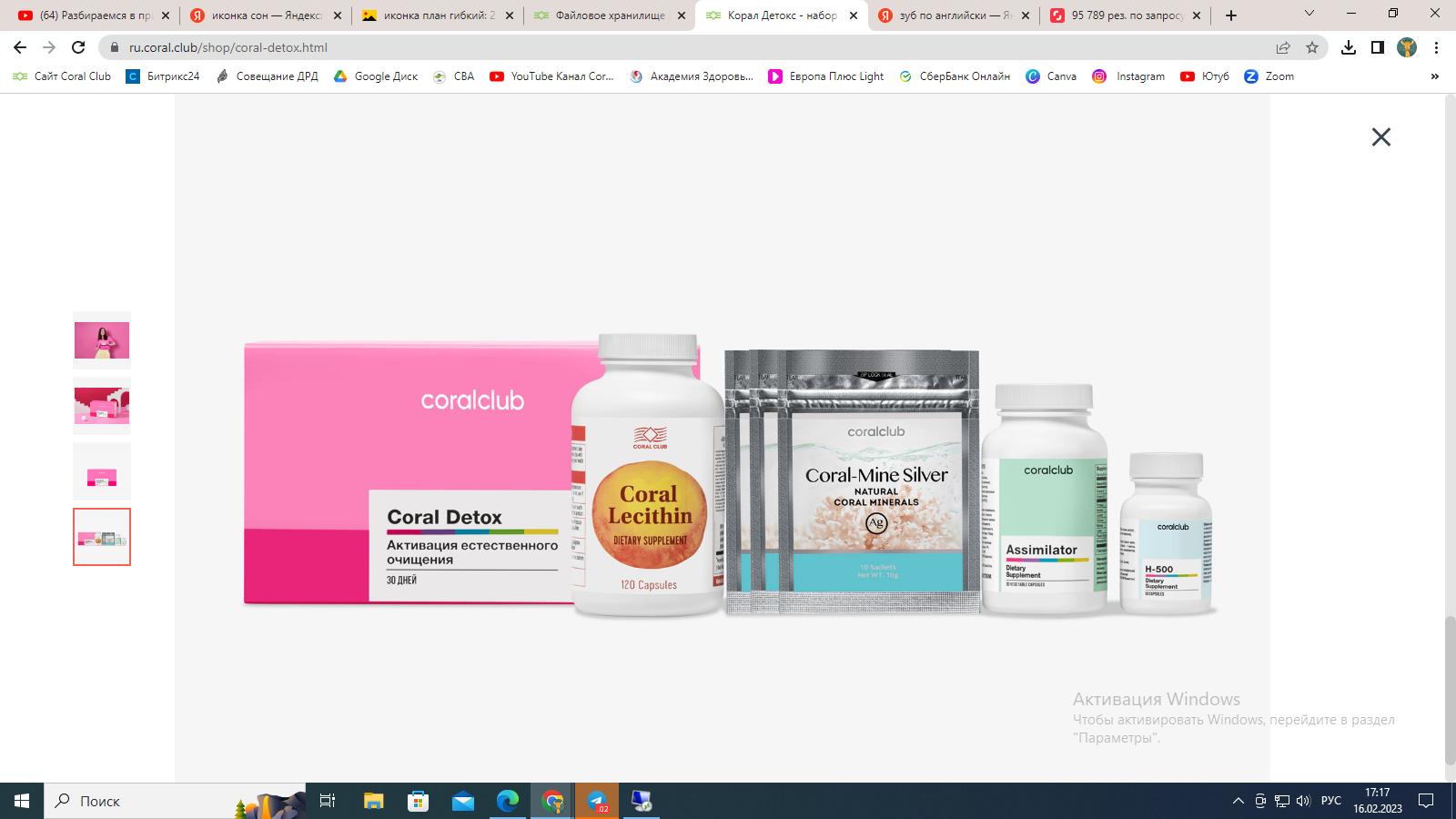 Эти наборы можно использовать на любом этапе Концепции здоровья
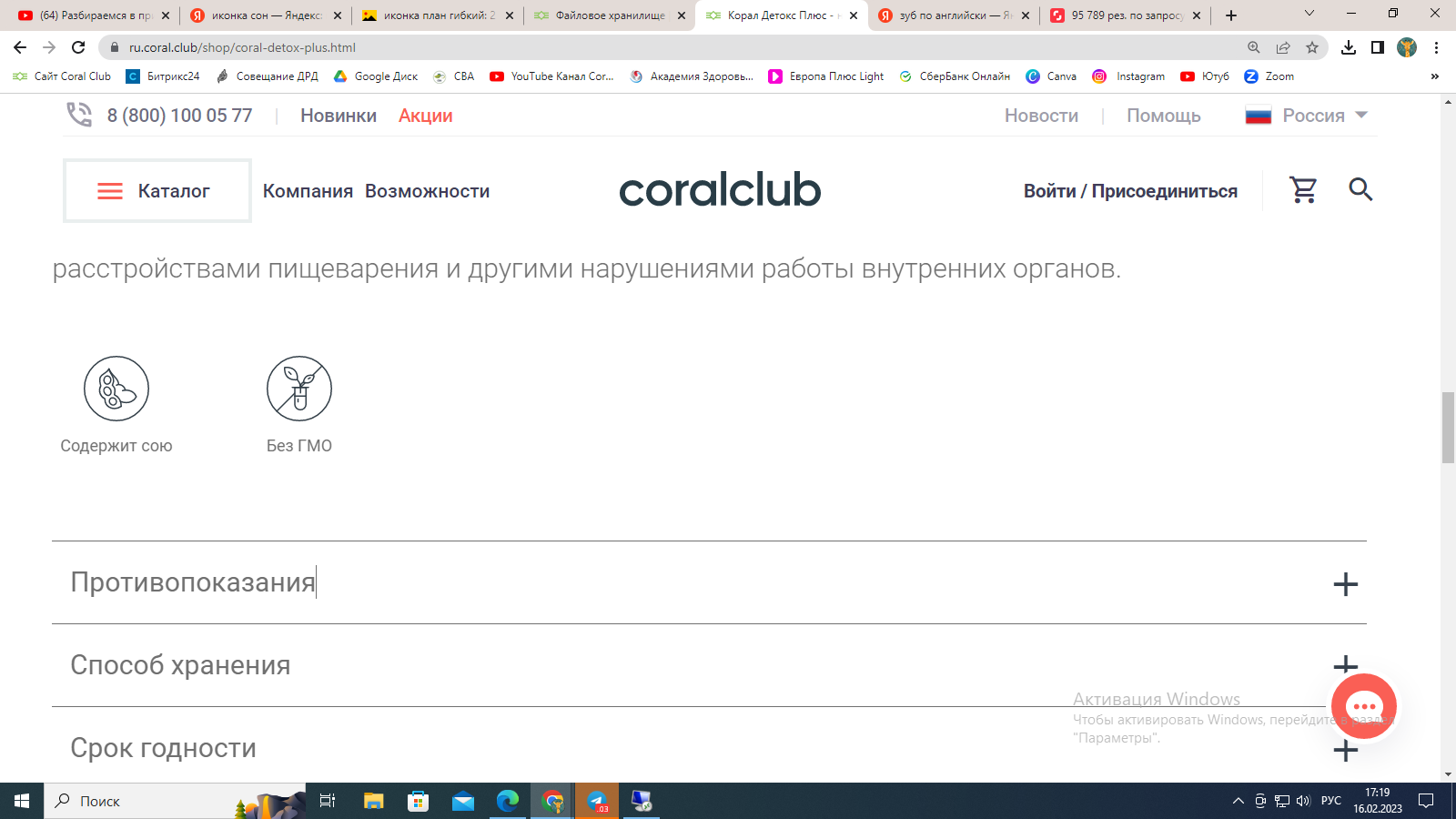 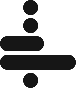 БАД. НЕ ЯВЛЯЕТСЯ ЛЕКАРСТВЕННЫМ СРЕДСТВОМ
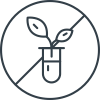 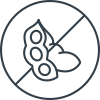 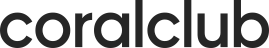 Без ГМО
Без сои
Третий шаг
Colo-Vada — наборы для глубокого очищения
Programma 2 Colo-Vada
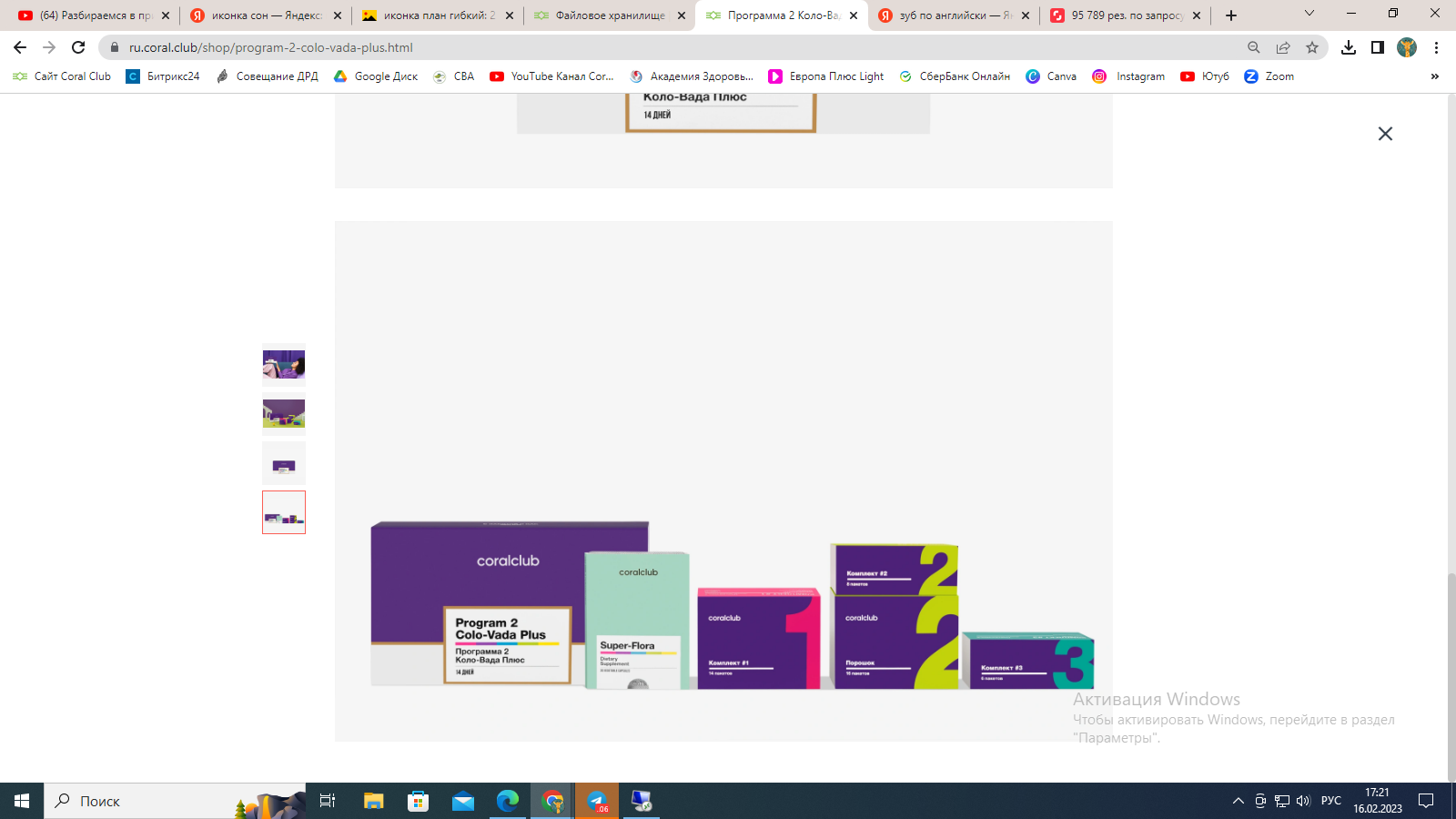 Проверенная годами программа известного нутрициолога Альберта Зерра – это комплексное воздействие на весь организм.
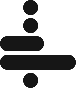 БАД. НЕ ЯВЛЯЕТСЯ ЛЕКАРСТВЕННЫМ СРЕДСТВОМ
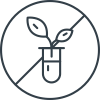 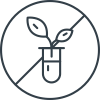 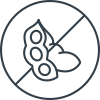 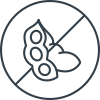 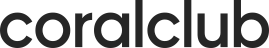 Без ГМО
Без ГМО
Без сои
Без сои
Третий шаг
И две программы без жестких ограничений в питании:
Programma Colo-Vada Green
Programma Colo-Vada Light
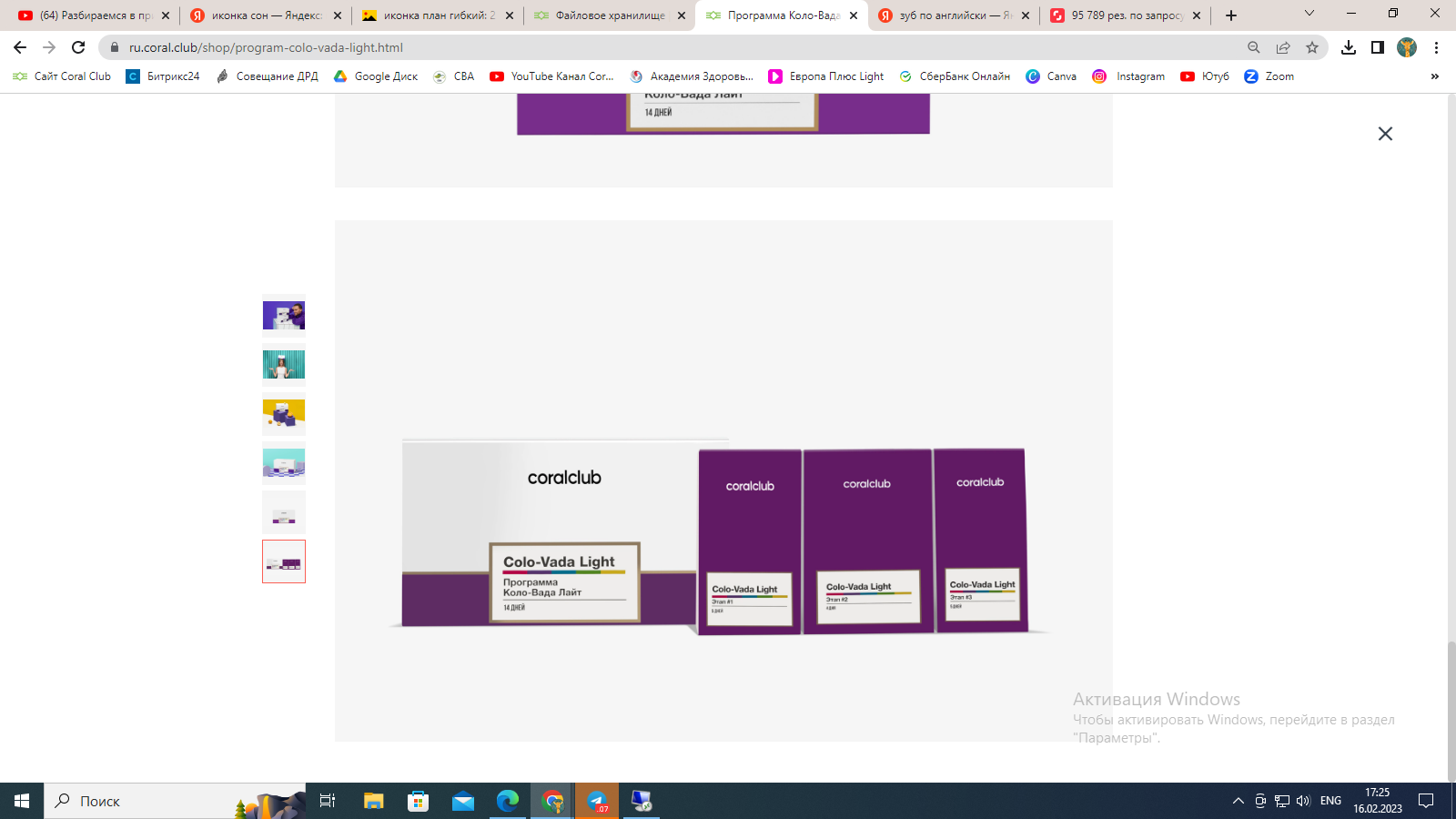 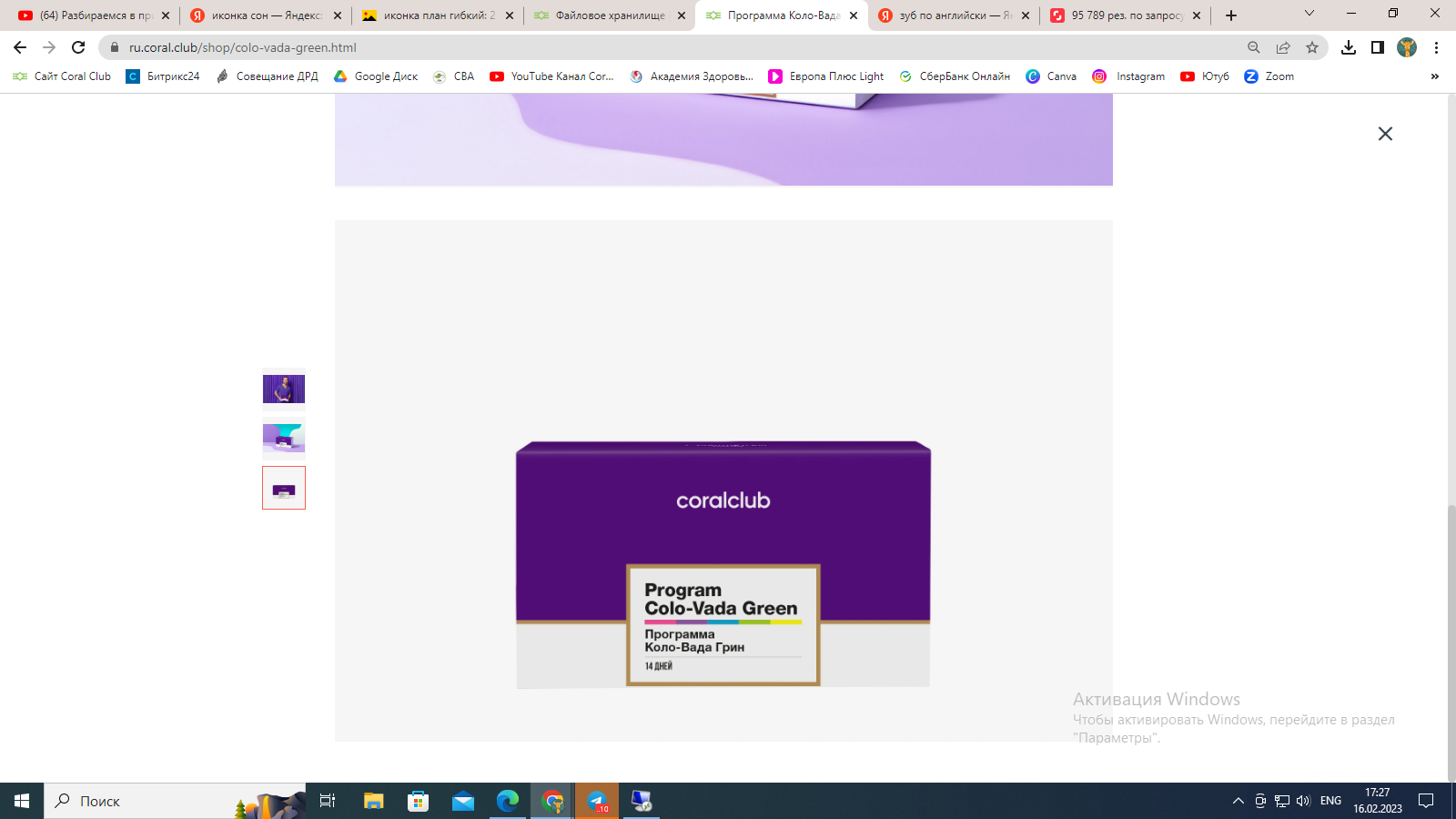 NEW
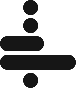 БАД. НЕ ЯВЛЯЕТСЯ ЛЕКАРСТВЕННЫМ СРЕДСТВОМ
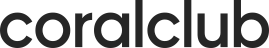 Четвертый шаг
Nutripack — набор для обогащения рациона природными нутриентами
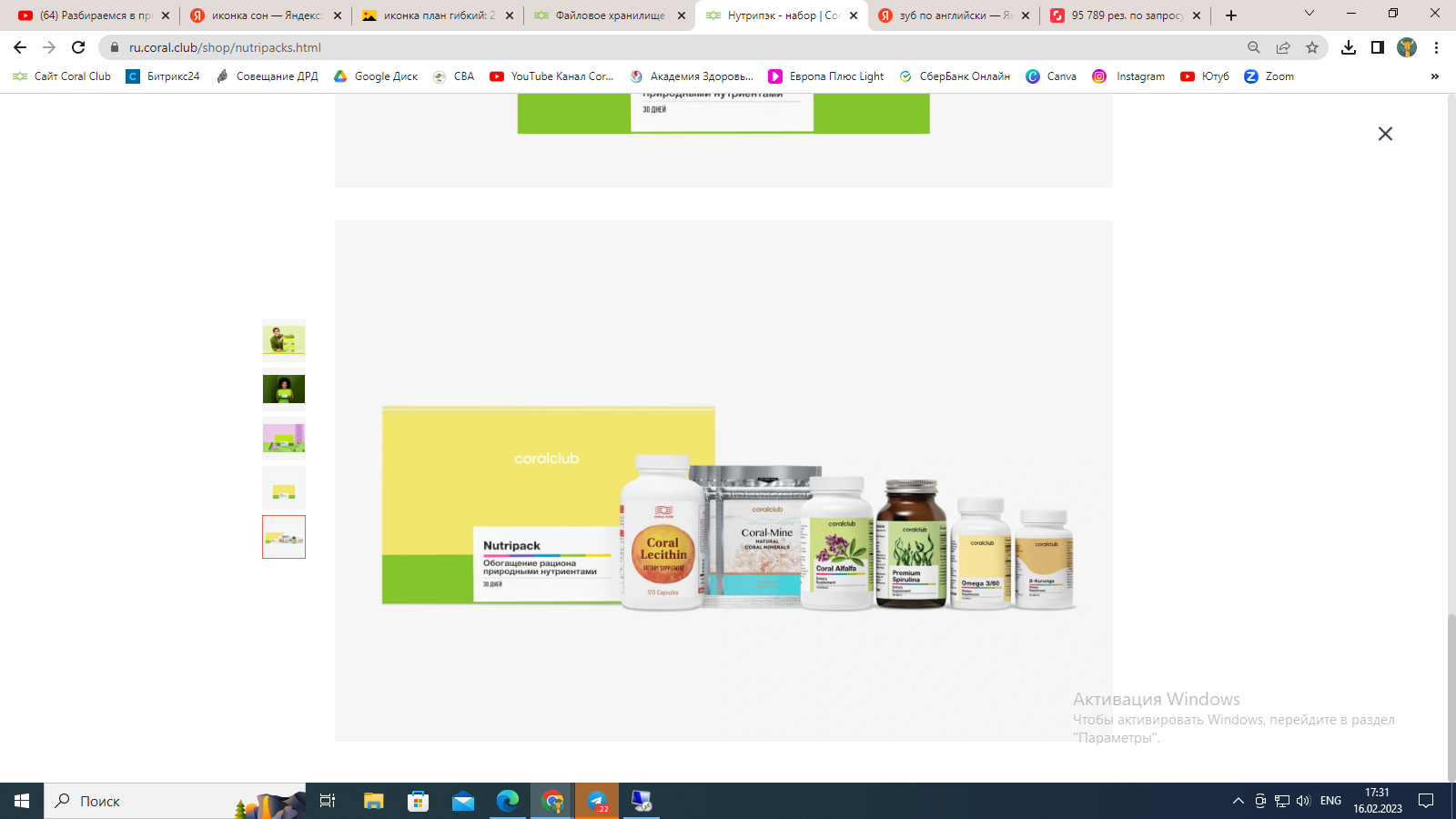 Дополнение рациона ценными
нутриентами, которых так мало
в современных продуктах питания.
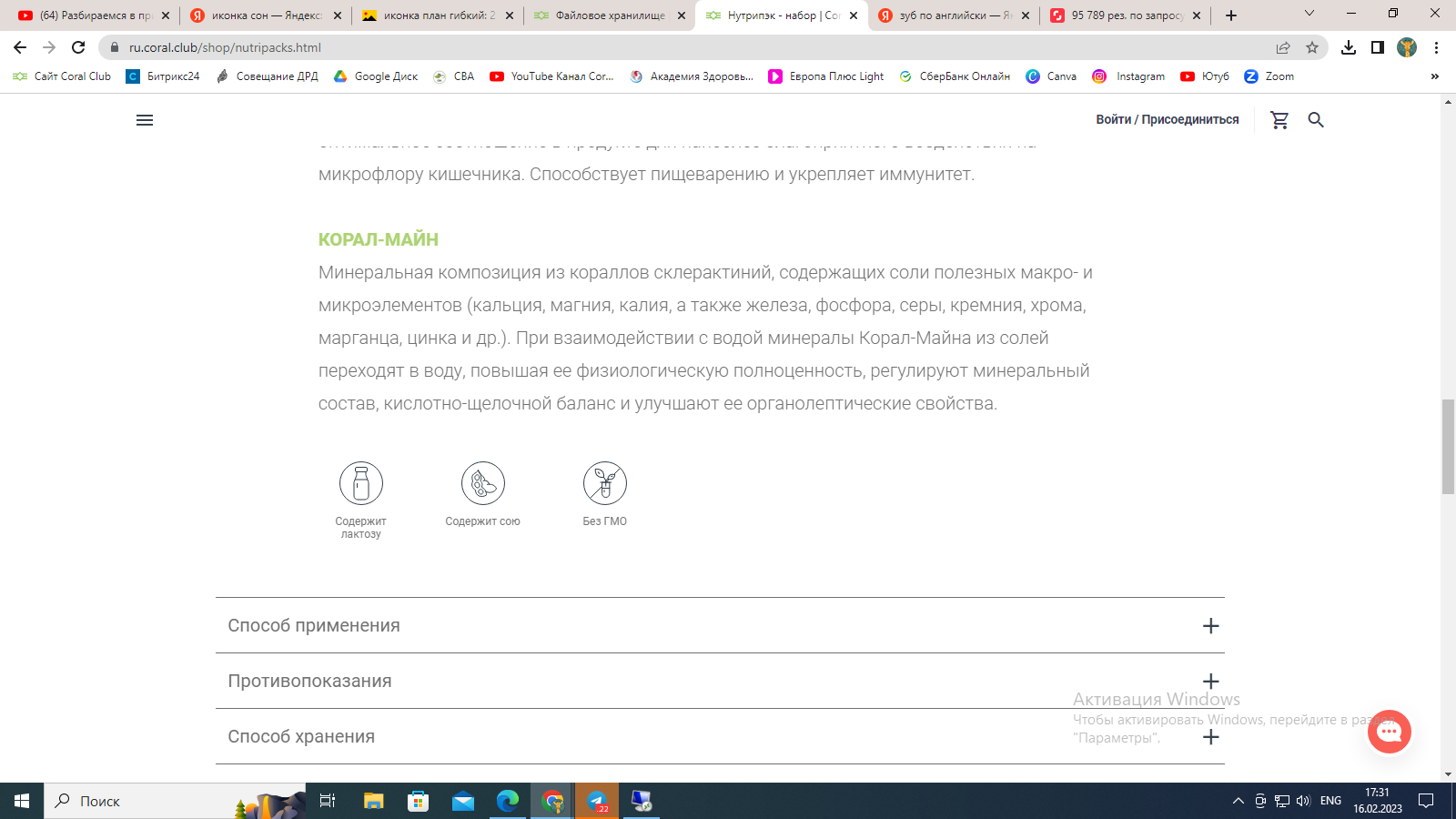 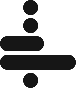 БАД. НЕ ЯВЛЯЕТСЯ ЛЕКАРСТВЕННЫМ СРЕДСТВОМ
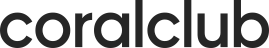 Пятый шаг
Immunity Pack — набор укрепления защитных сил организма
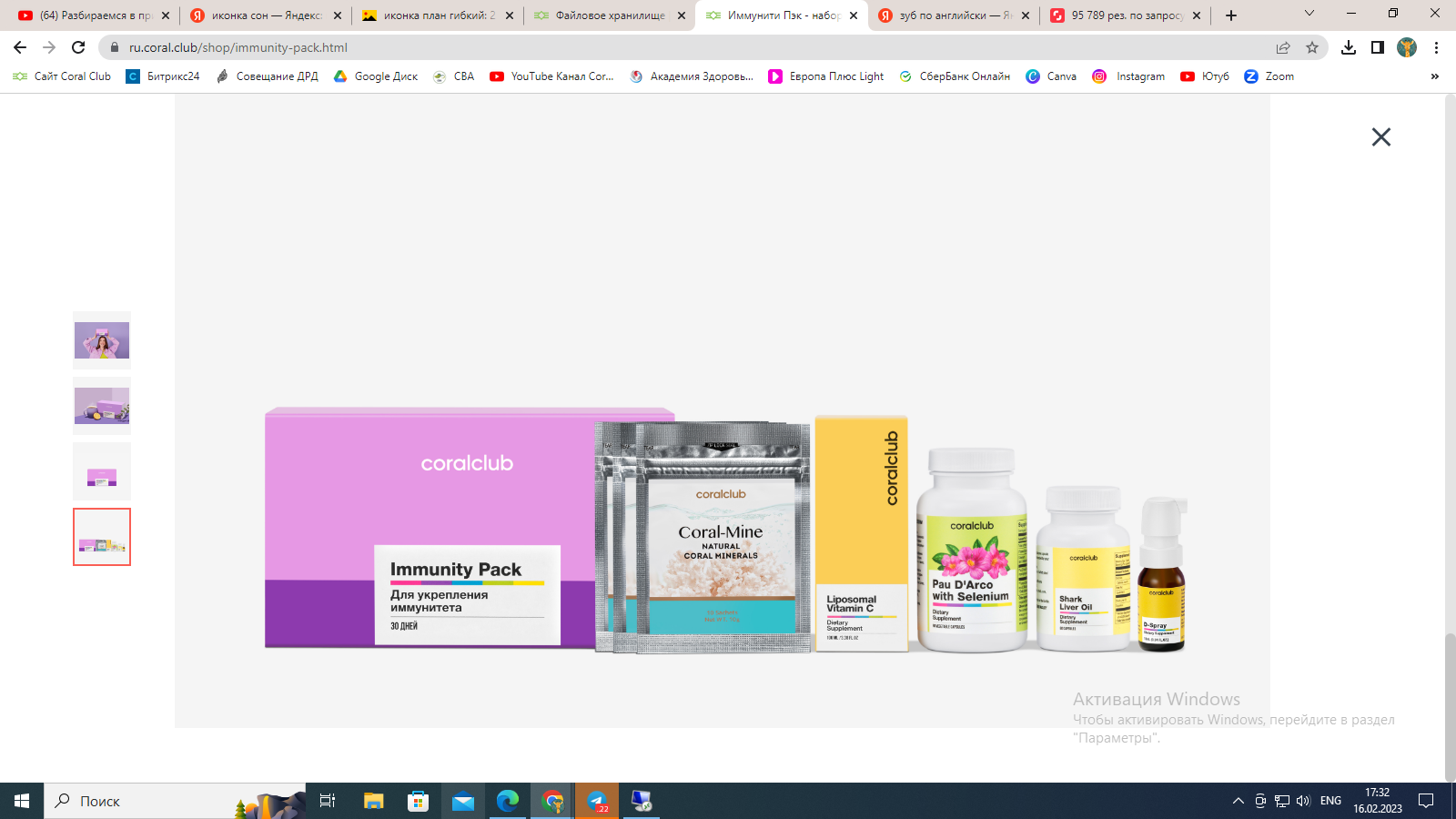 Завершающий шаг
на пути оздоровления
организма — защита клеток
и укрепление иммунитета.
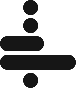 БАД. НЕ ЯВЛЯЕТСЯ ЛЕКАРСТВЕННЫМ СРЕДСТВОМ
Можно начать прямо сейчас!
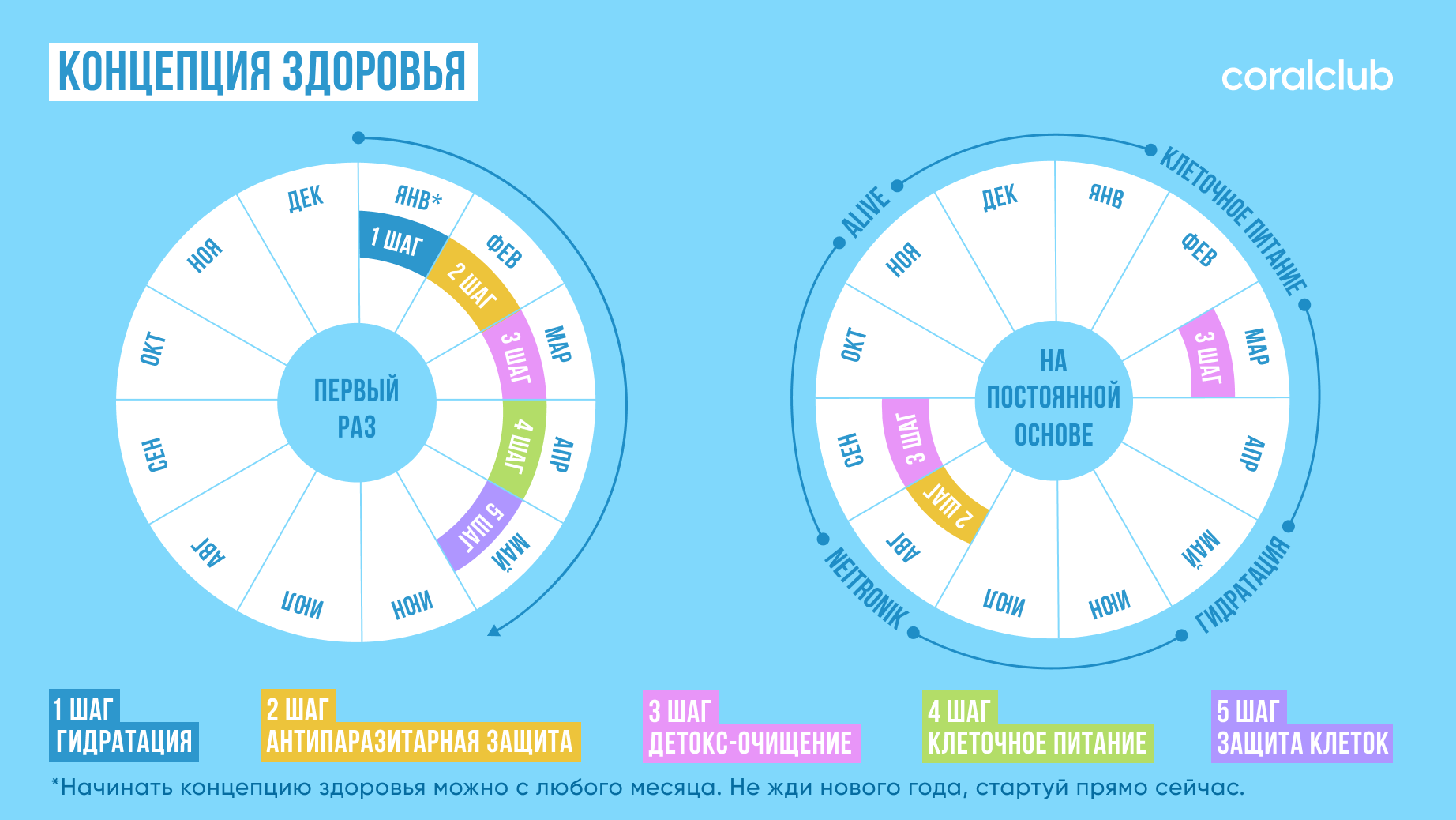 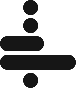 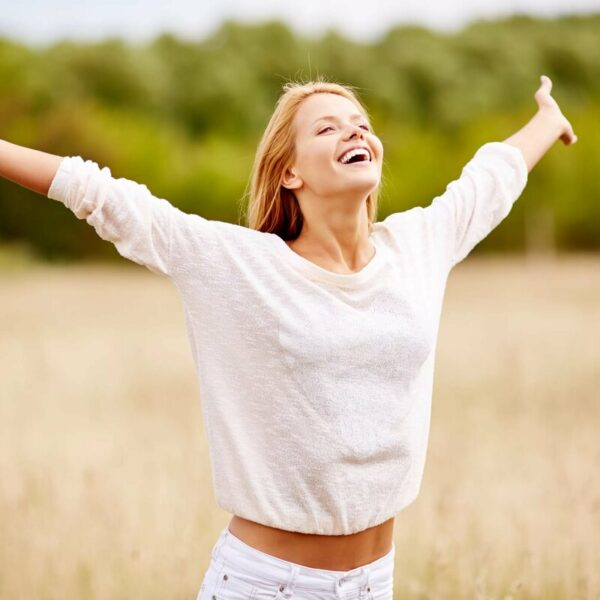 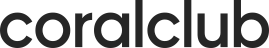 С заботой о вас!
Фото
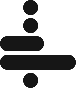